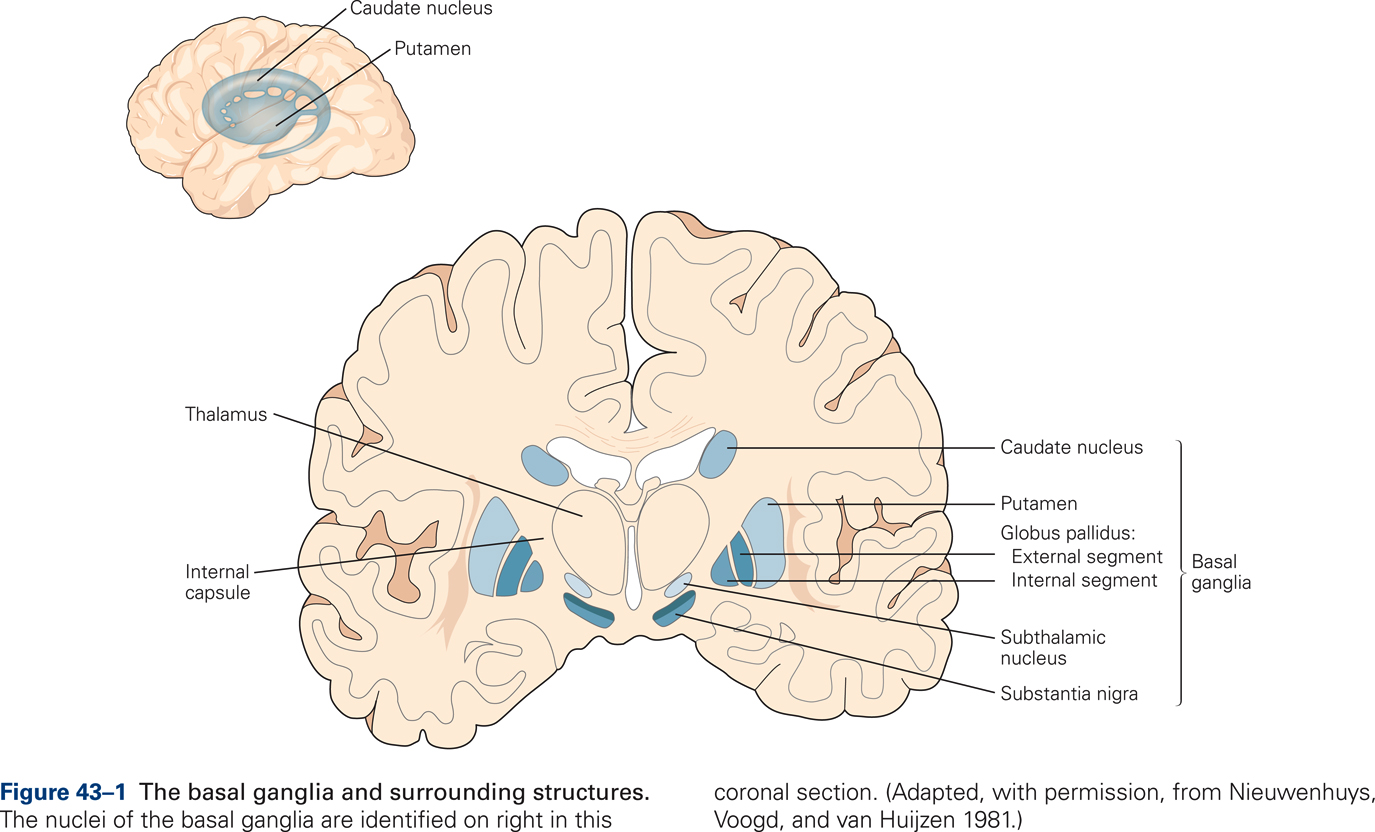 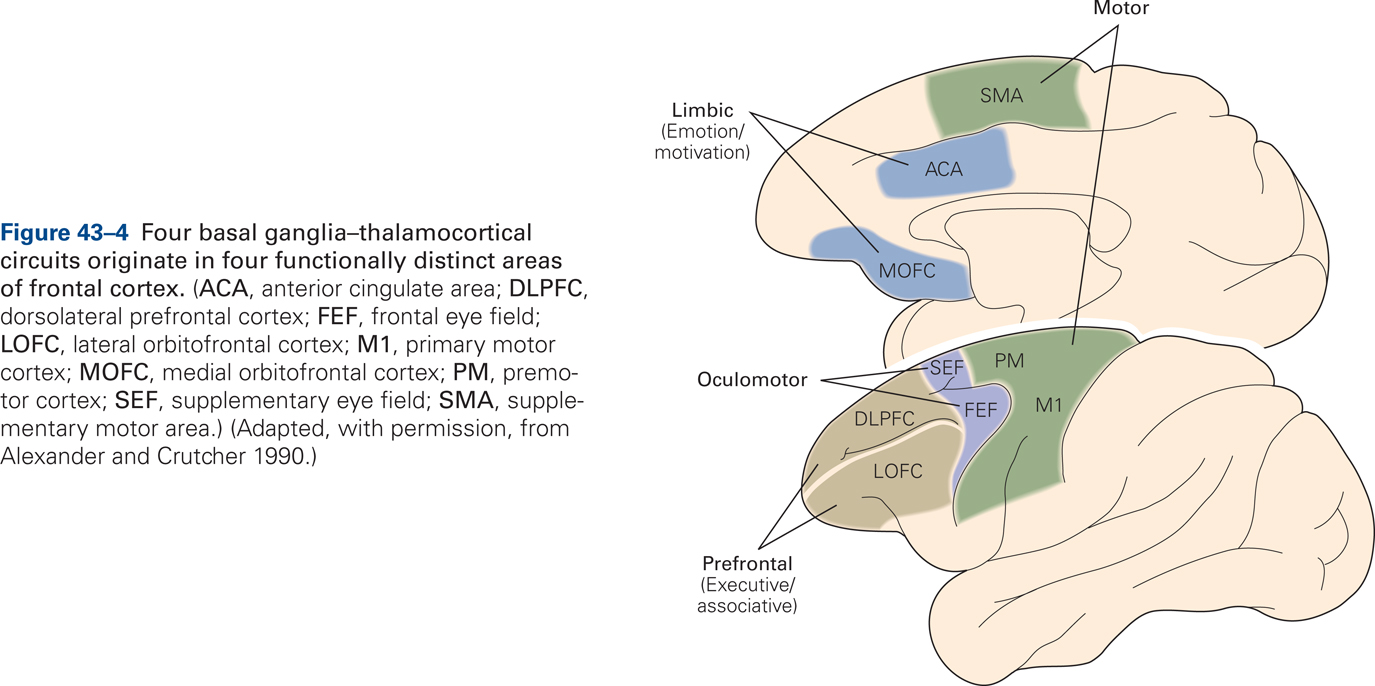 Basal Ganglia and Cerebellum
From lessons of prof. P.P. Battaglini
NOTES ON
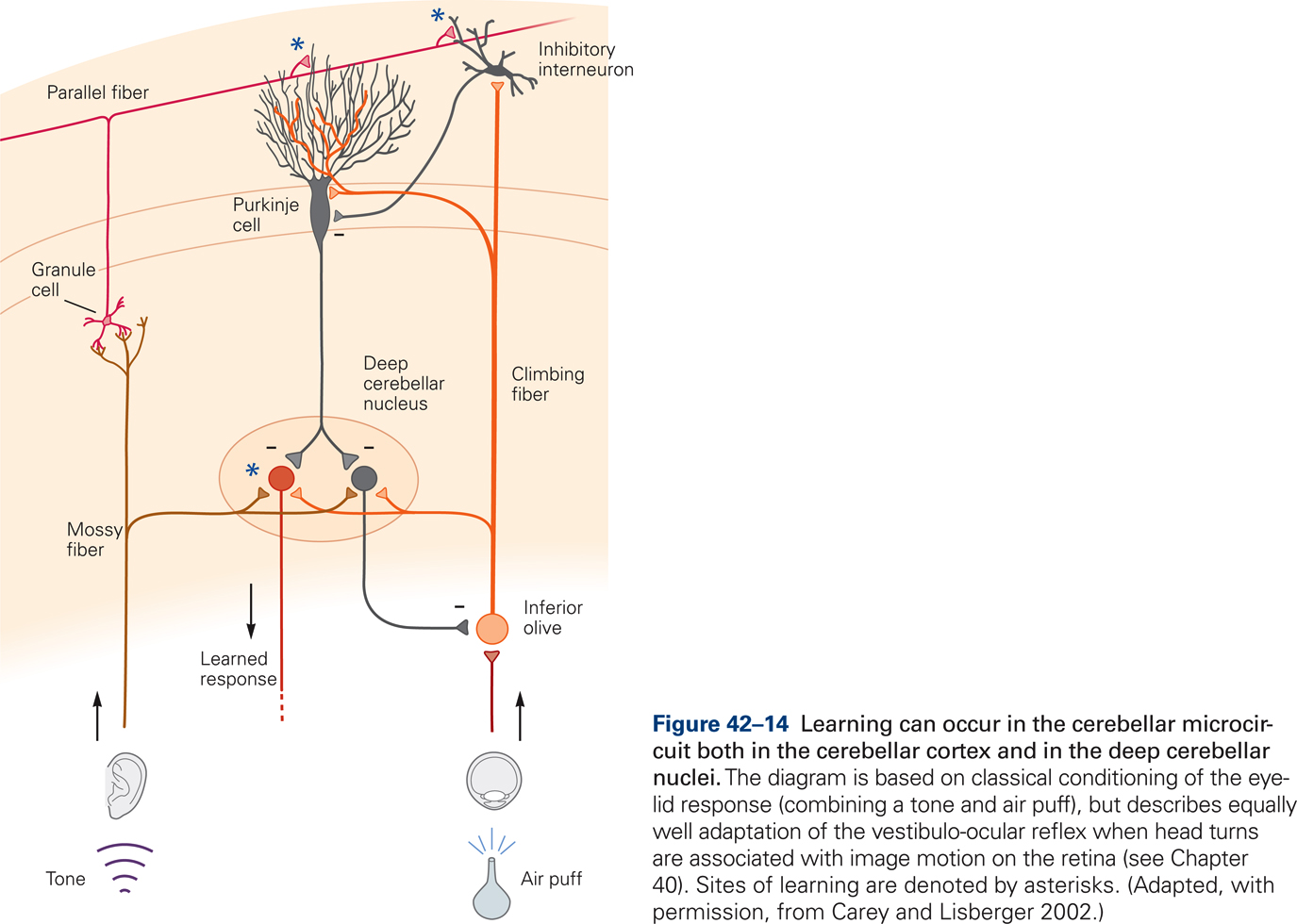 v. 3.1
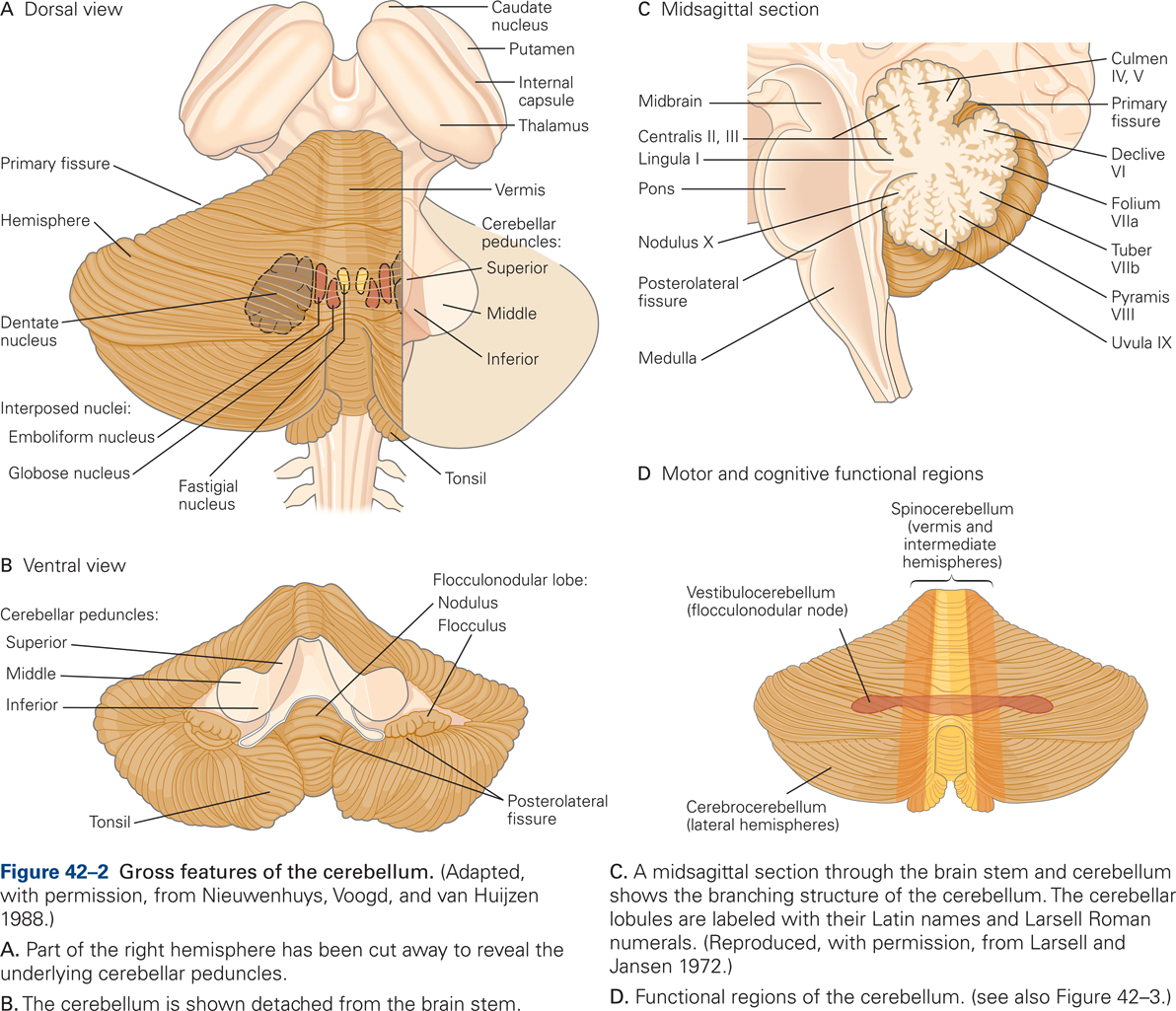 Dichiarazione
Le immagini presenti in questo file sono state reperite in rete o modificate da testi cartacei.
Queste immagini vengono utilizzate per l’elevato contenuto didattico e per promuovere la conoscenza delle opere da cui sono tratte, la cui consultazione è consigliata e certamente utile allo studio degli argomenti qui trattati
Il materiale presentato non è sufficiente a superare adeguatamente l’esame.
E’ necessario, quindi, completare lo studio su testi reperibili in commercio, fra cui:
PRINCIPLES OF NEUROSCIENCE, by Kandel & Schwarz, Elsevie
FUNDAMENTAL NEUROSCIENCE, by Squire et al., Academic Press.
NEUROSCIENZE, di D. Purves et al. Zanichelli
NEUROSCIENZE, Esplorando il cervello, di M.F. Bear, et al., Masson-Elsevier
Nessun diritto di copyright è invocato per il materiale originale presente in questo file. Chi desideri utilizzarlo è solo invitato a citarne la fonte
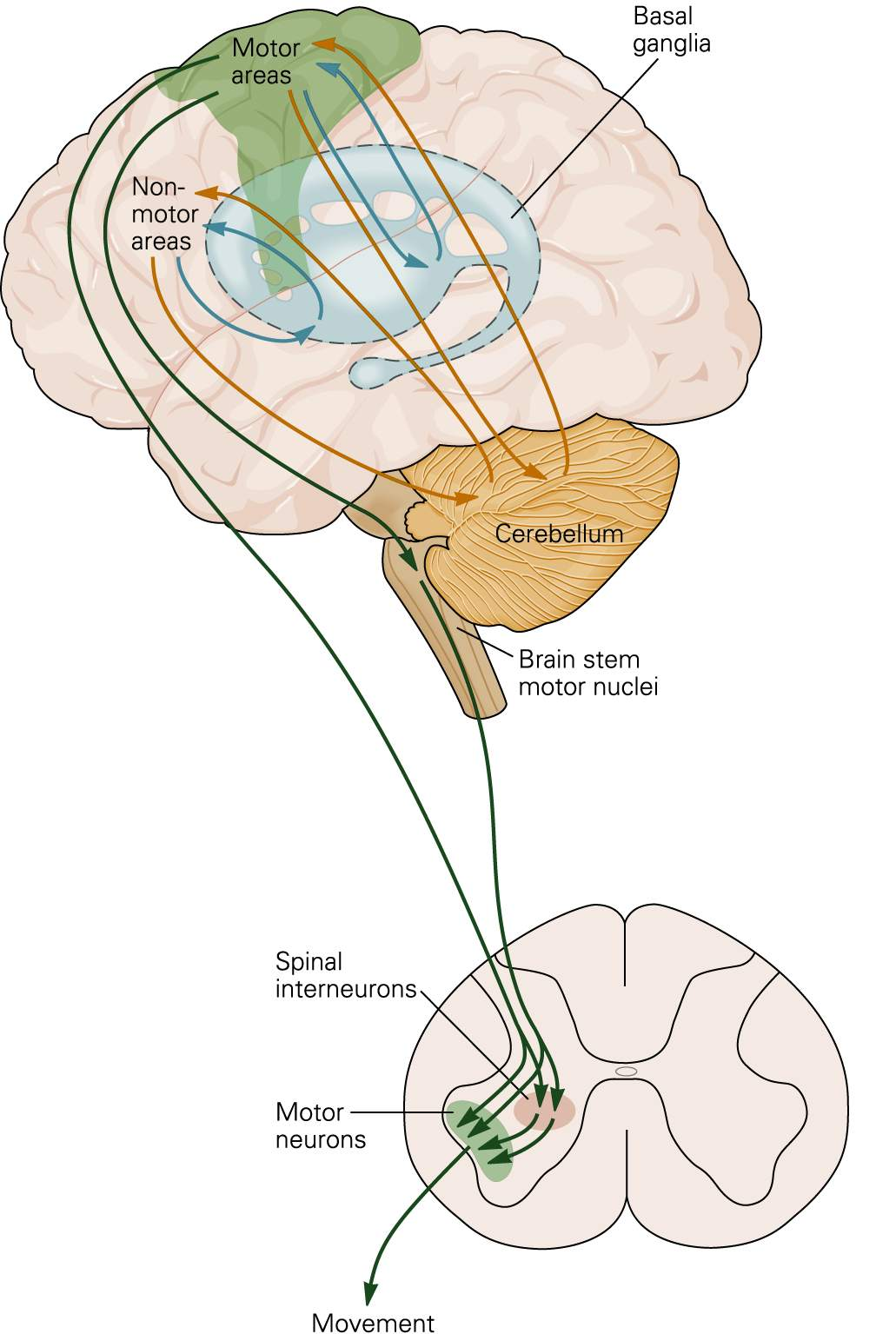 General organization of motor systems
3°
2°
Motor systems are organized both in hierarchical (along three levels) and parallel way. Motor areas of the cerebral cortex can influence the activity of the spinal cord both directly and trough the brain stem.
The tree levels of motor organization receive sensory information and depend on two independent subcortical systems: basal ganglia and cerebellum, that act on the cerebral cortex through the thalamus.
I°
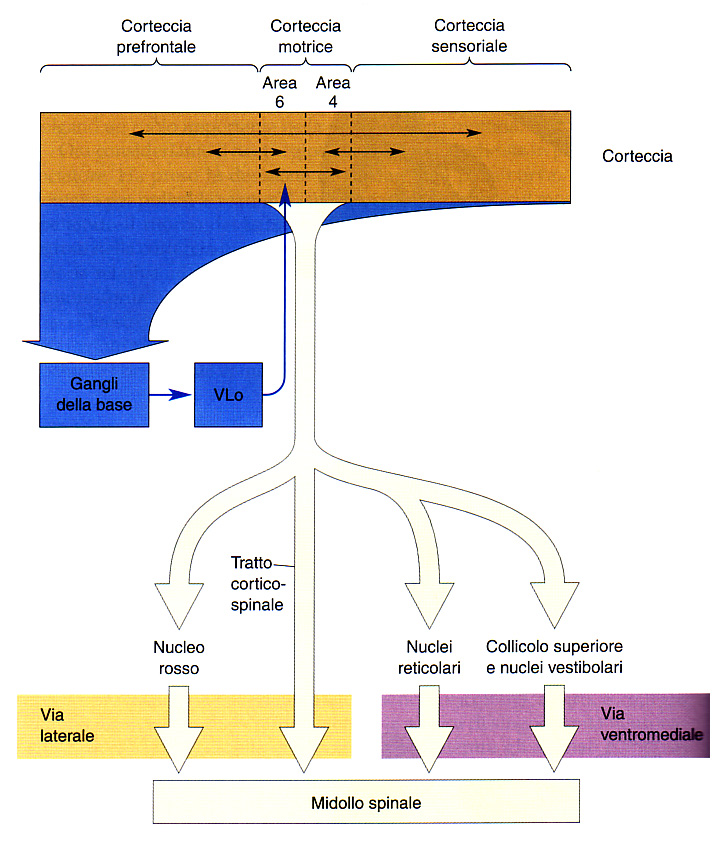 Basal ganglia
Basal ganglia receive information from almost all the cerebral cortex and send back projections mainly to the frontal areas which are involved in motor planning and execution. 
Their output is inhibitory in nature: an increase in their activity causes reduction of activity in their targets.
Damage to basal ganglia produce loss of spontaneous movements, abnormal involuntary movements, alterations in posture and gait and more.
Basal ganglia
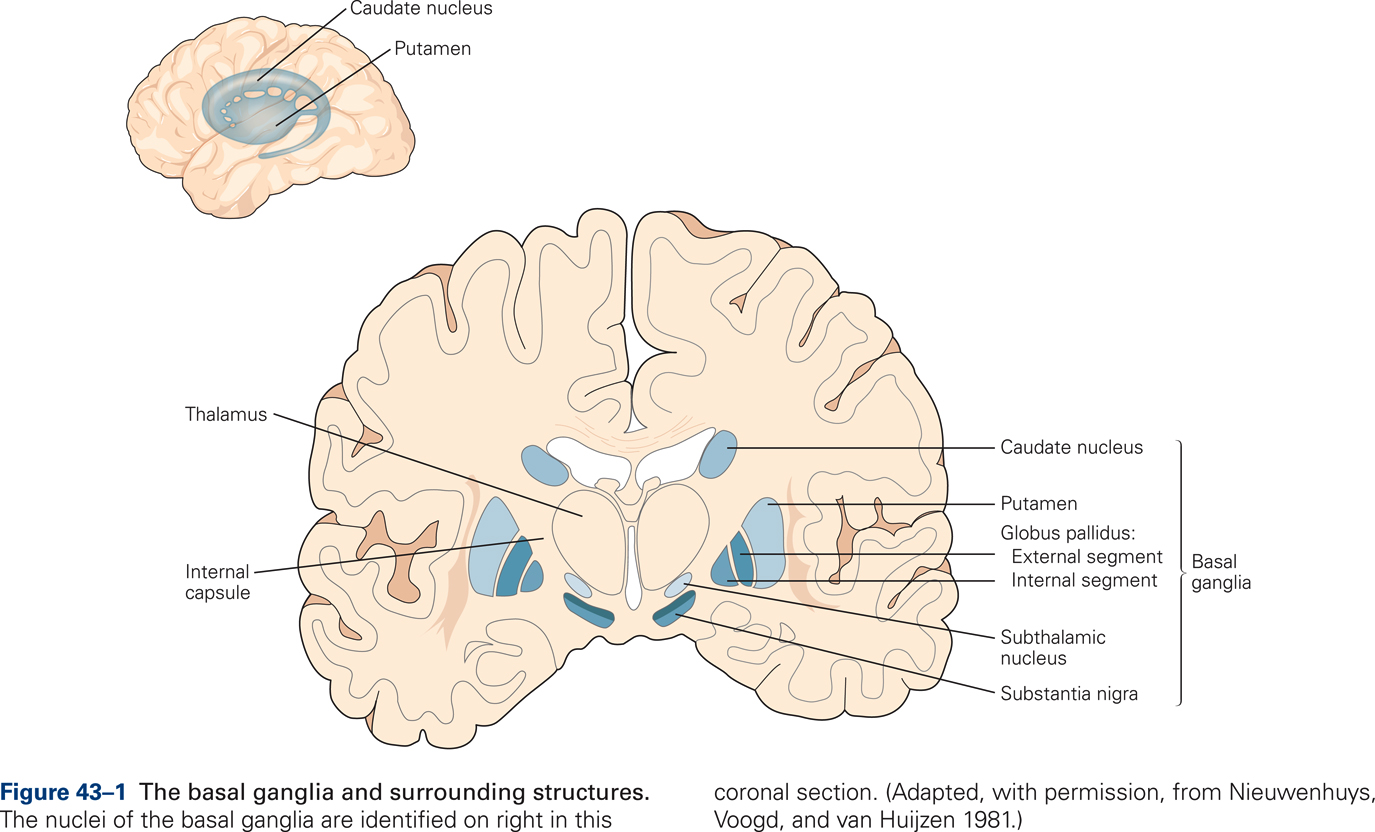 From Kandel et al., Mc Graw Hill, 5th edition
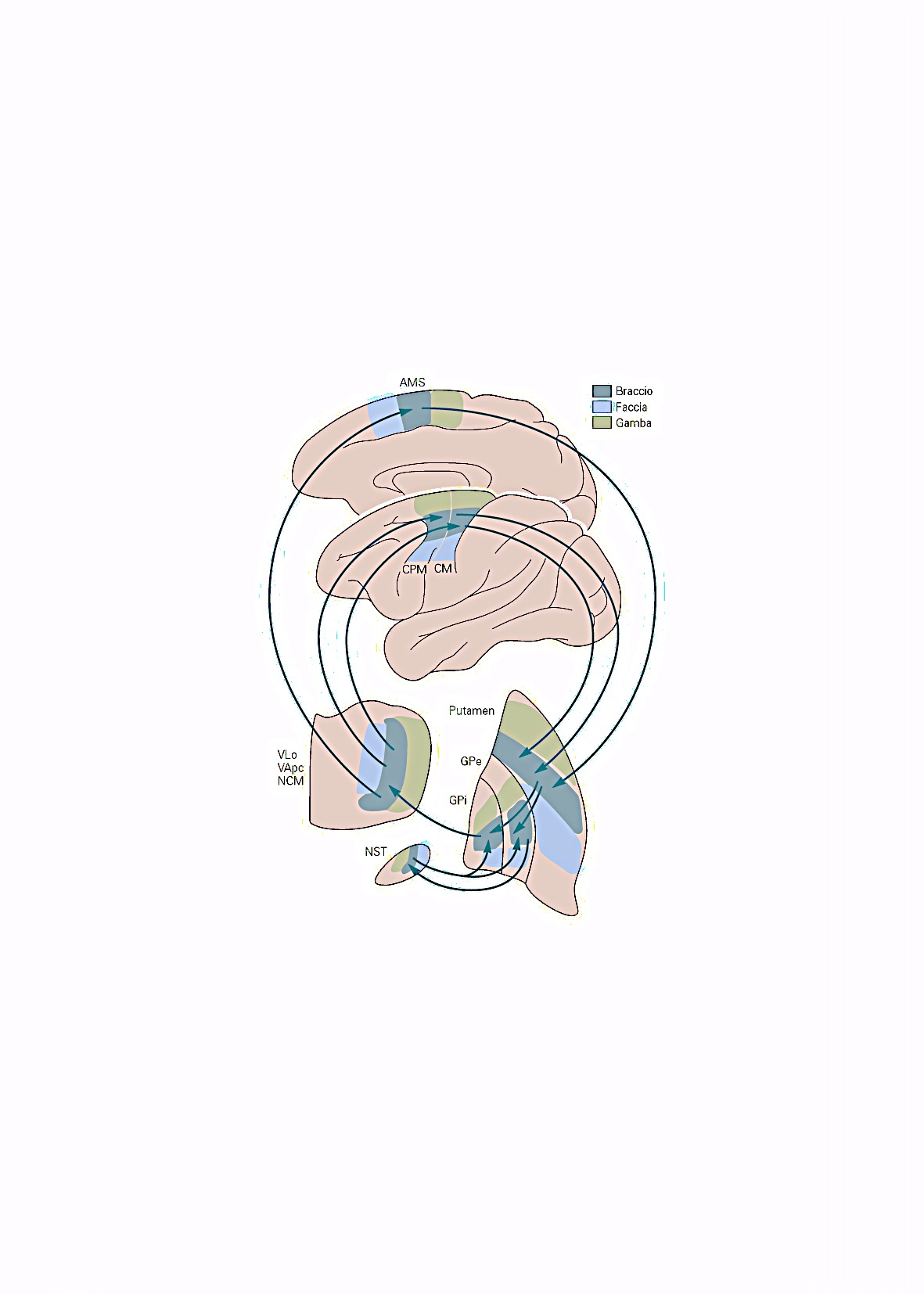 Basal ganglia
From Kandel et al., Mc Graw Hill, 5th edition
Basal ganglia
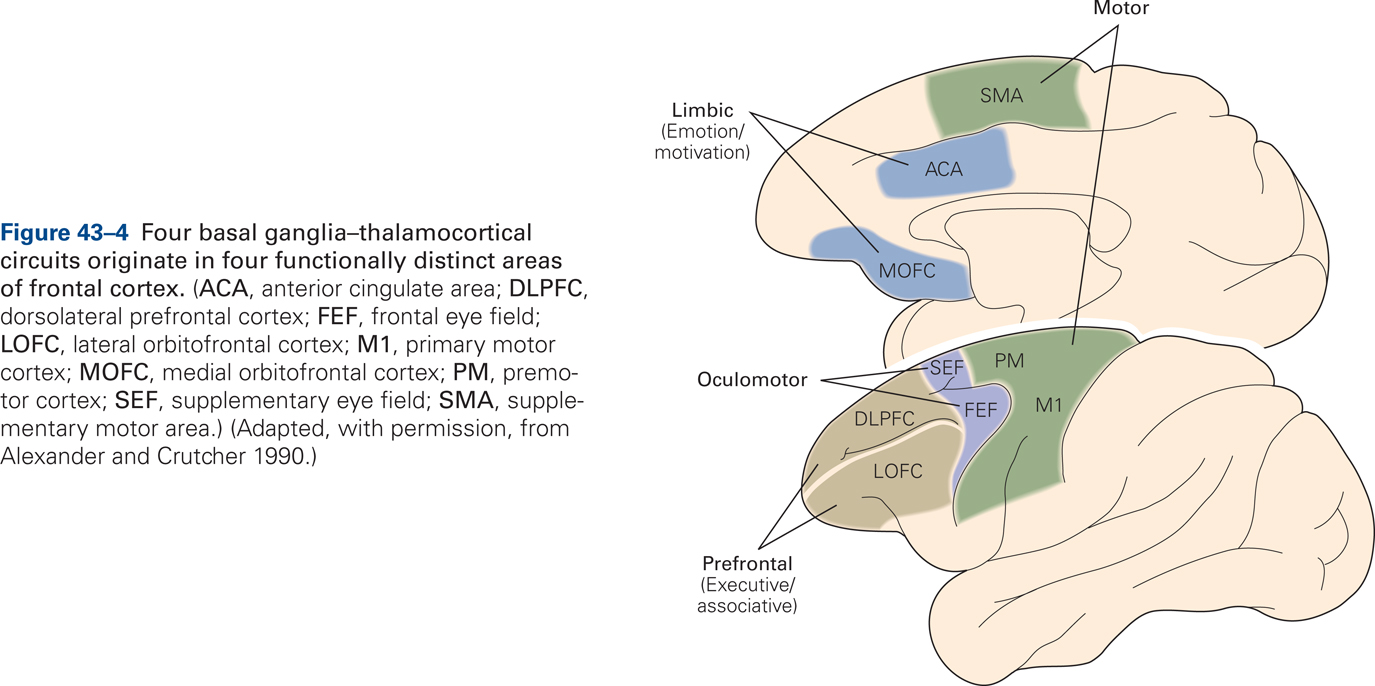 From Kandel et al., Mc Graw Hill, 5th edition
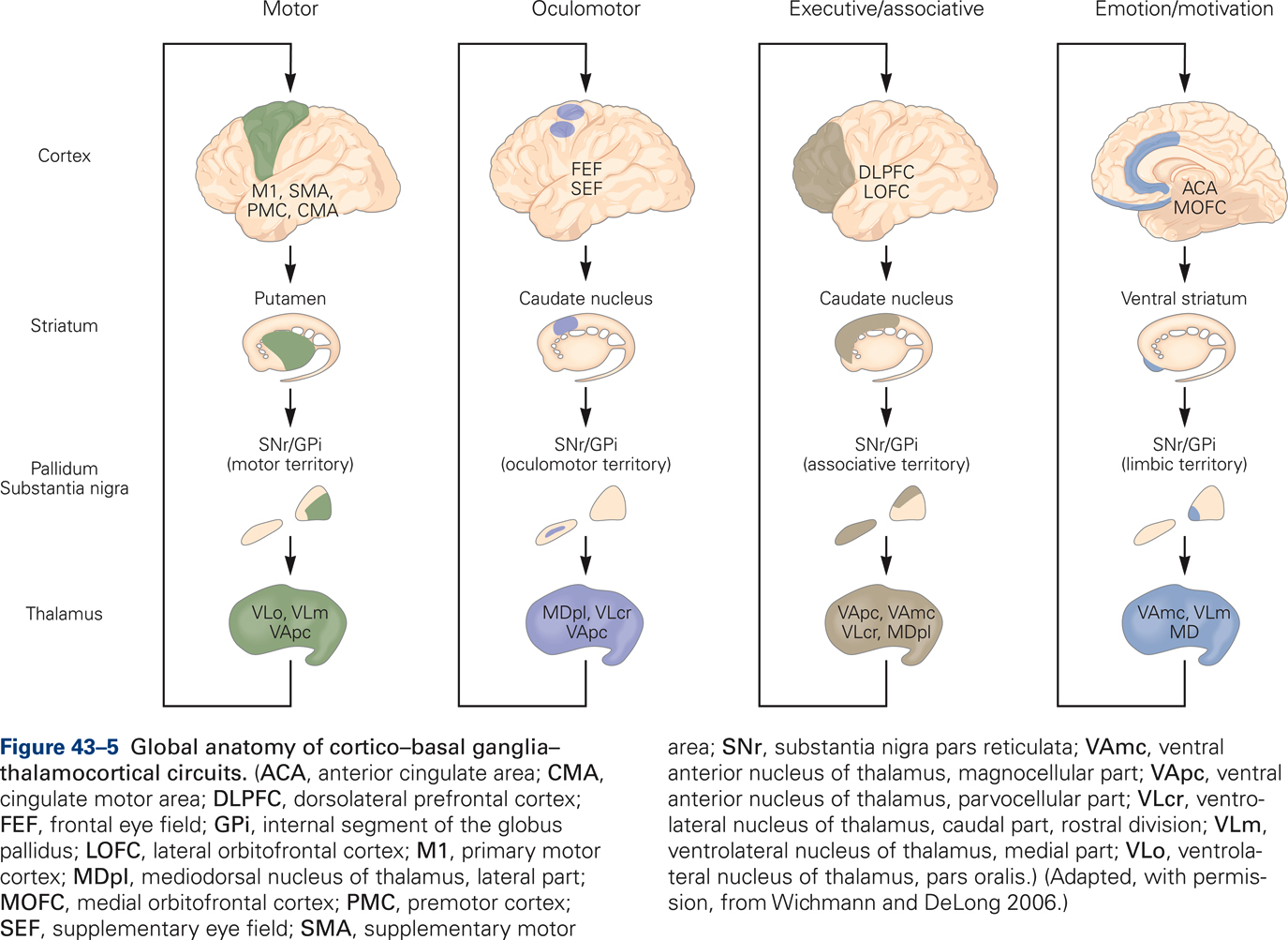 From Kandel et al., Mc Graw Hill, 5th edition
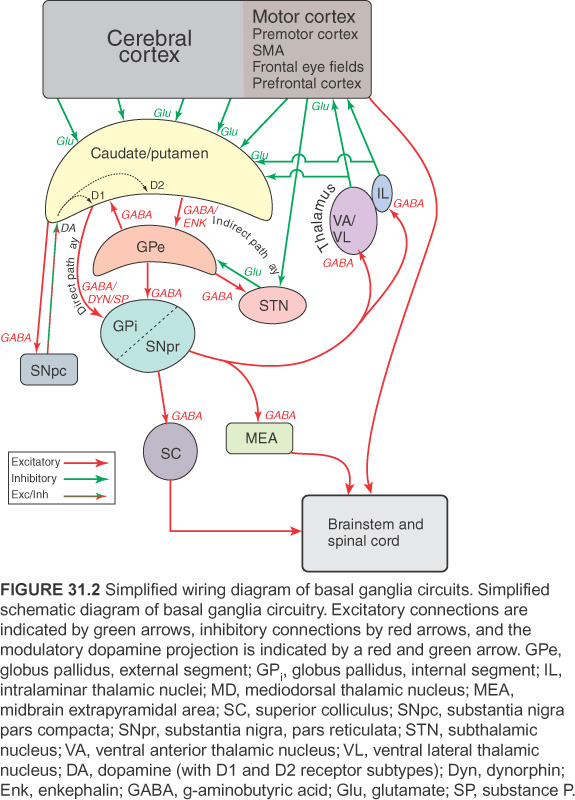 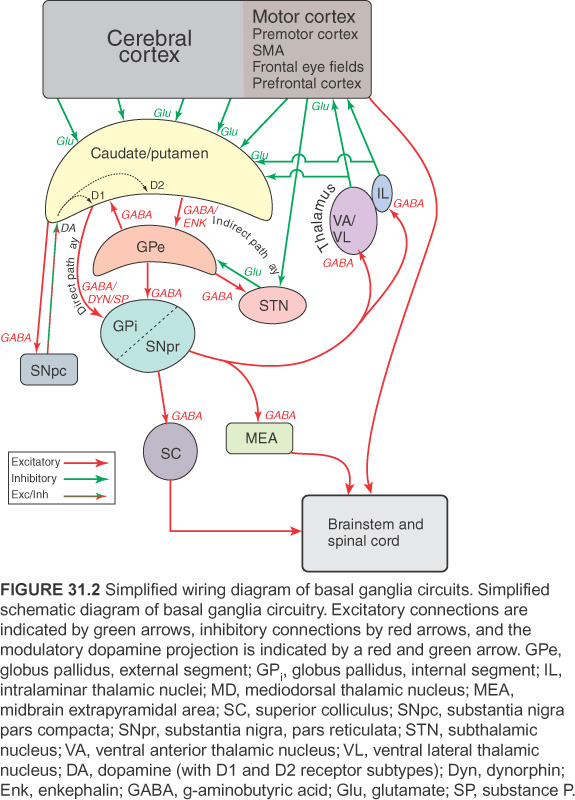 Da Squirre et al
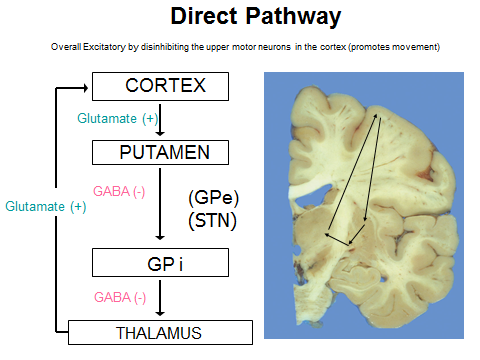 SUBSTANTIA NIGRA
Facilitates desired movements
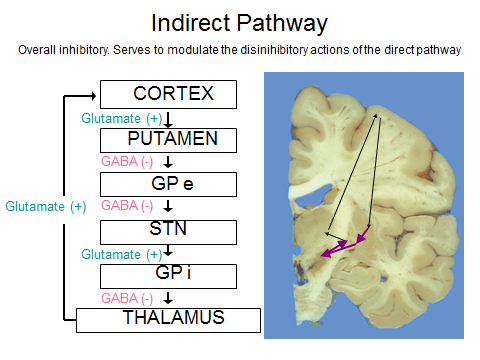 SUBSTANTIA NIGRA
Inhibits  unwilled movements
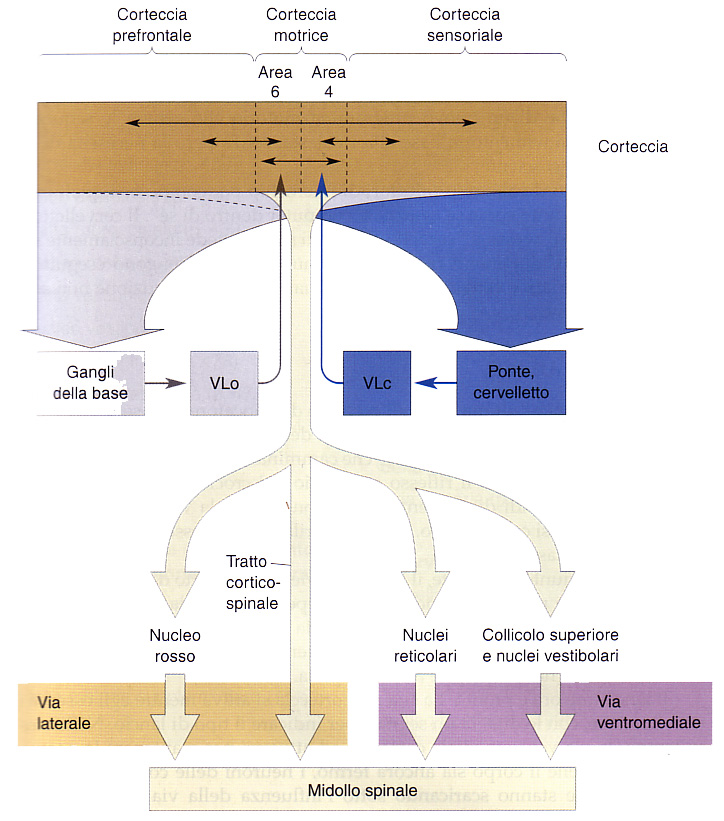 CEREBELLUM
Cerebellum contributes to the accuracy of movements by comparing motor commands directed to the spinal cord with sensory information on the ongoing movement.
Cerebellum acts both on brain stem and motor areas which project to the spinal cord.
Damage to the cerebellum causes disturbances in equilibrium, tremor, diffuculty in terminating a movement and more.
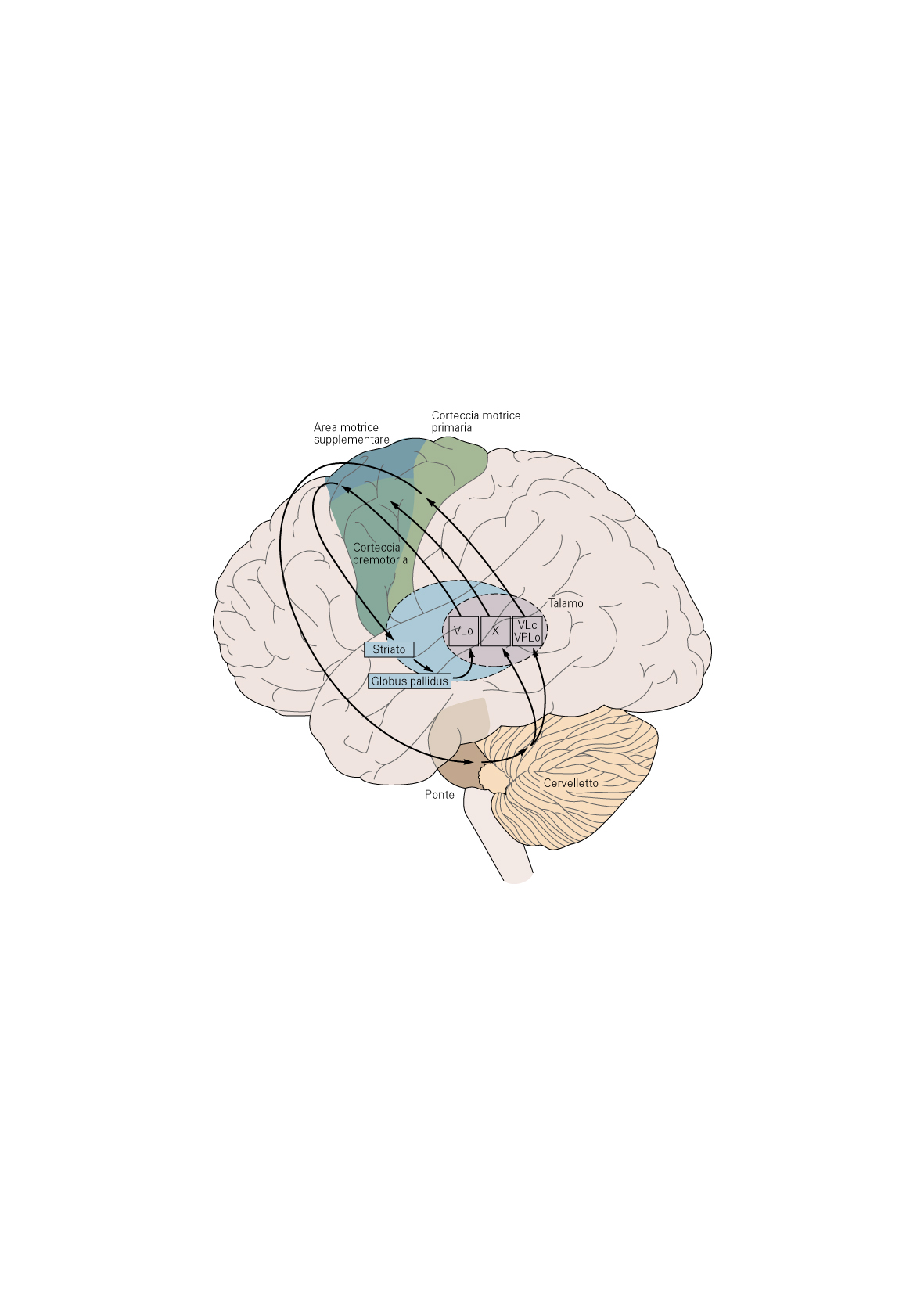 CEREBELLUM
Da Kandel
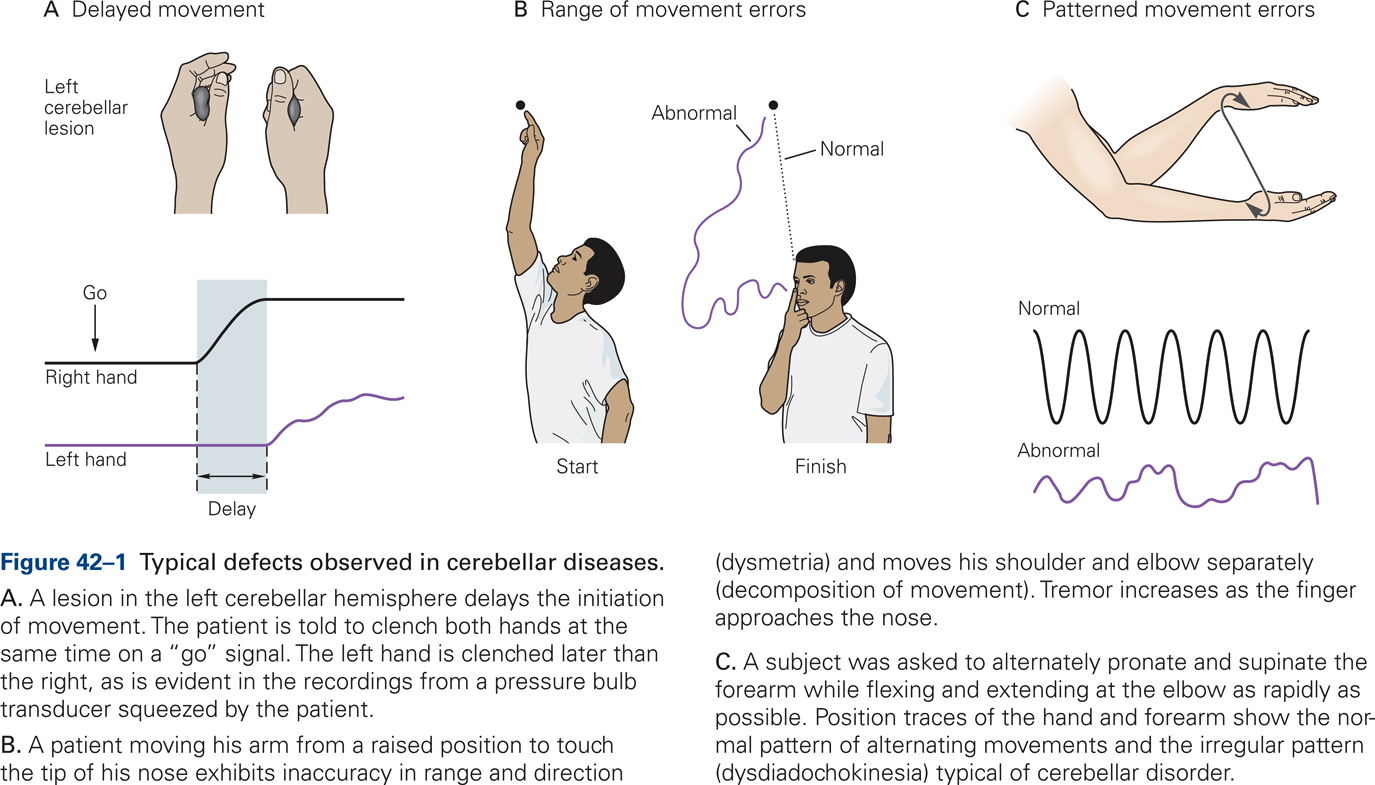 From Kandel et al., Mc Graw Hill, 5th edition
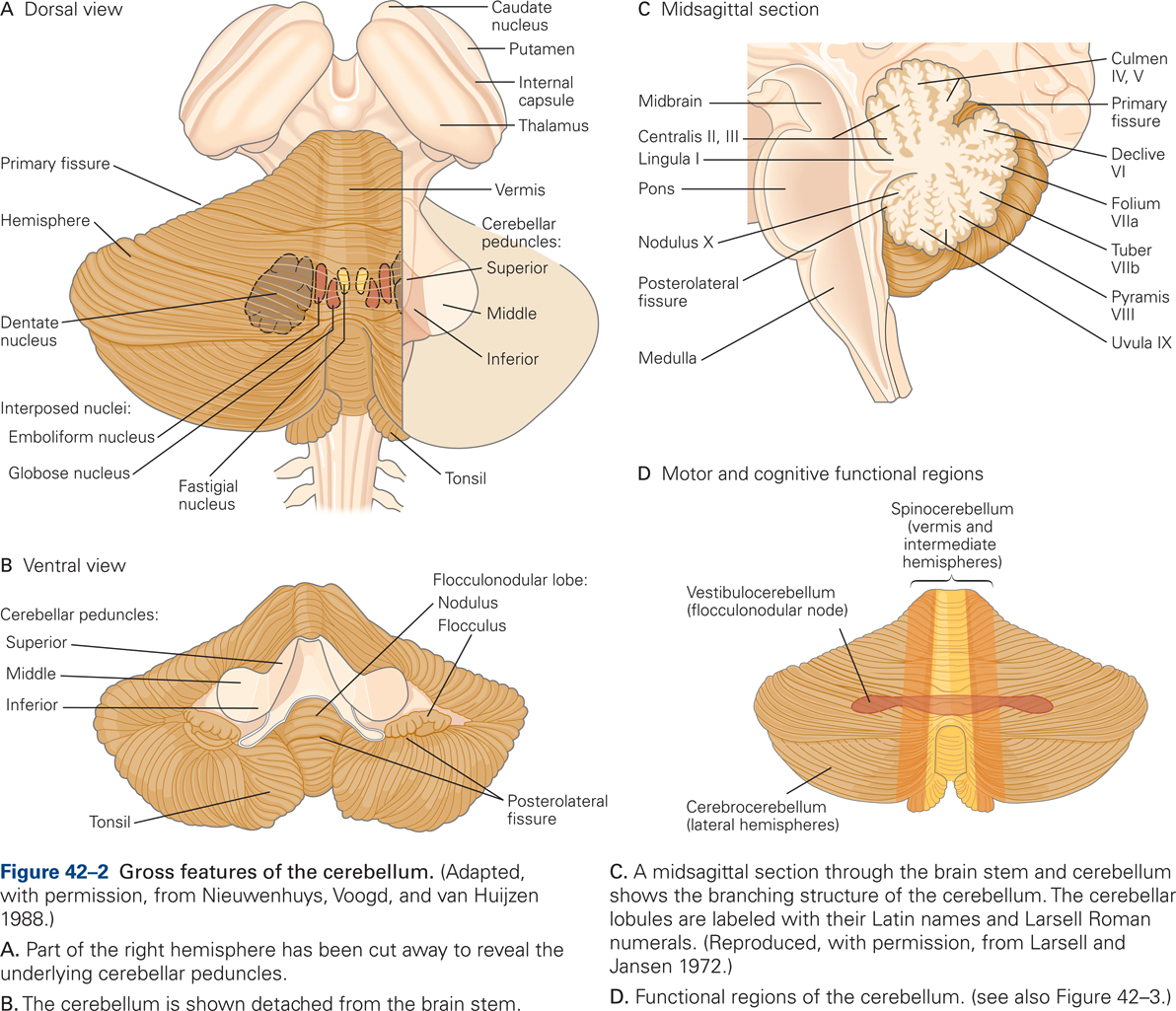 From Kandel et al., Mc Graw Hill, 5th edition
Ipotesi 1
Ipotesi 2
Parte distale degli arti
Movimento volontario
Riflessi
somatici
Parte prossimale degli arti
Muscolatura assiale
Equilibrio,
Movimenti oculari
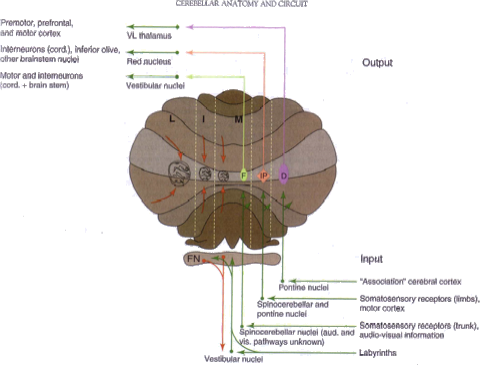 Squire et al.,Fundamental Neuroscience, Elsevier
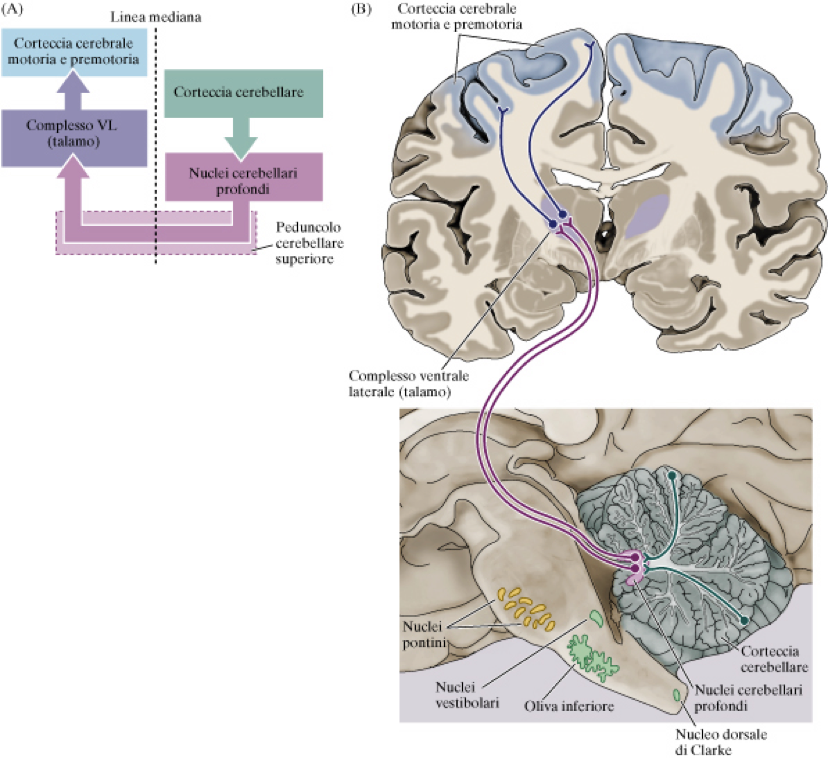 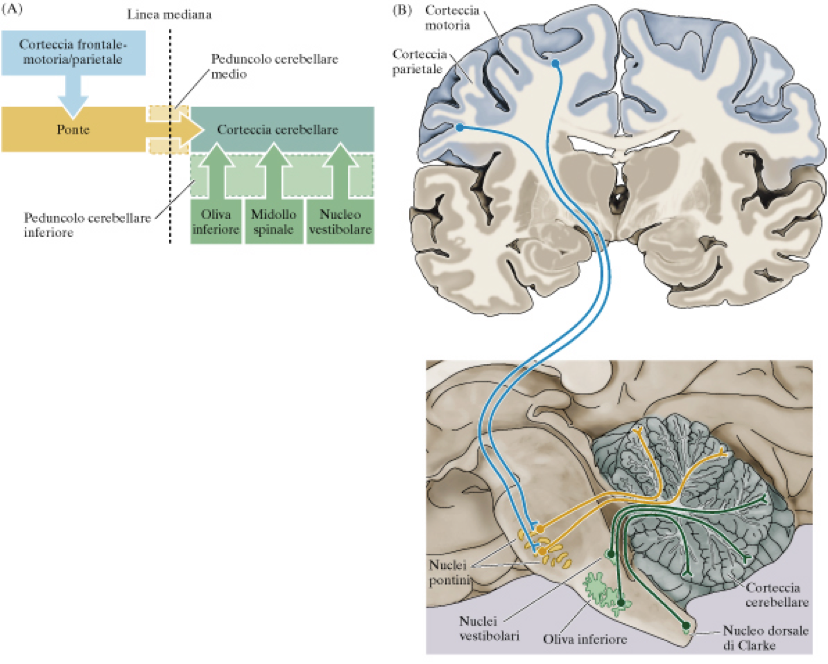 CERVELLETTO
Da Purves et al NEUROSCIENZE Zanichelli
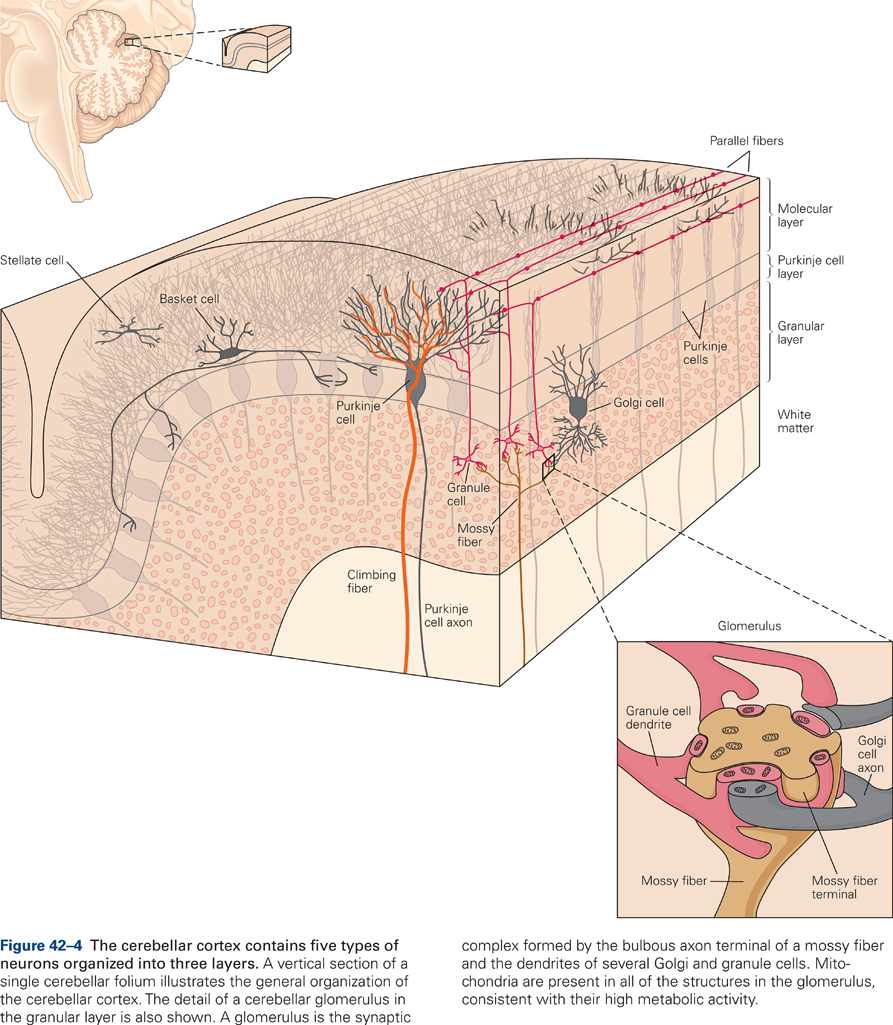 From Kandel et al., Mc Graw Hill, 5th edition
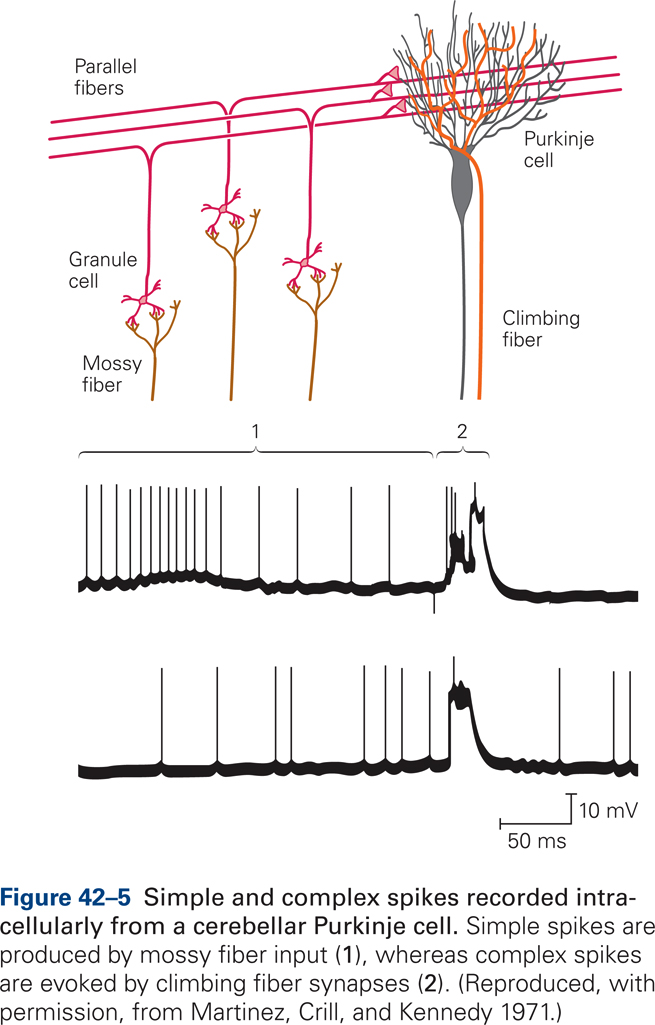 From Kandel et al., Mc Graw Hill, 5th edition
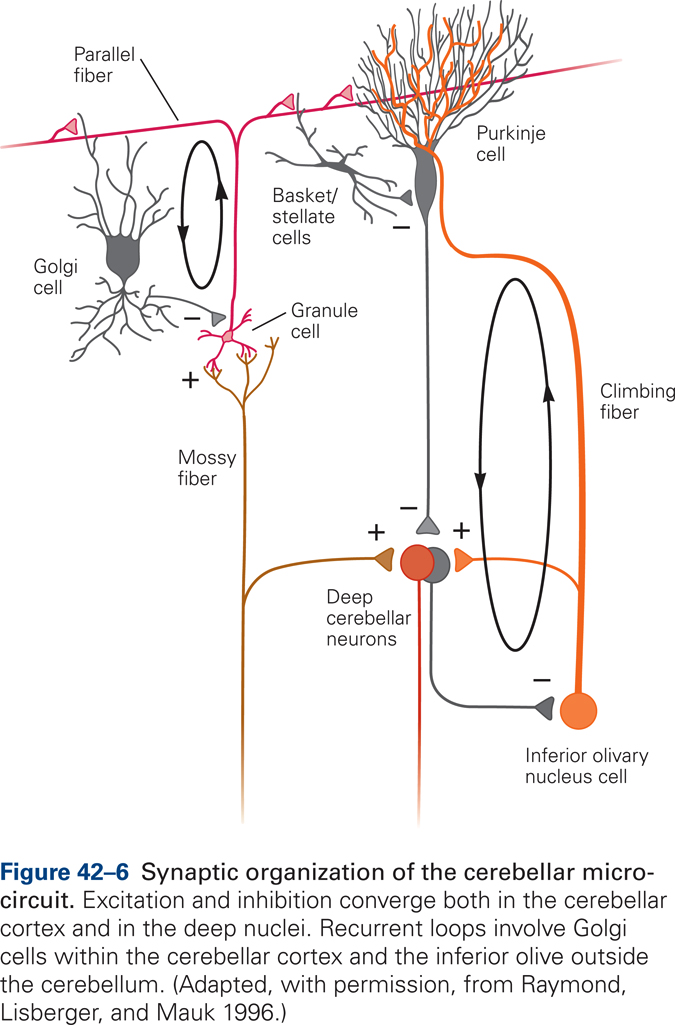 From Kandel et al., Mc Graw Hill, 5th edition
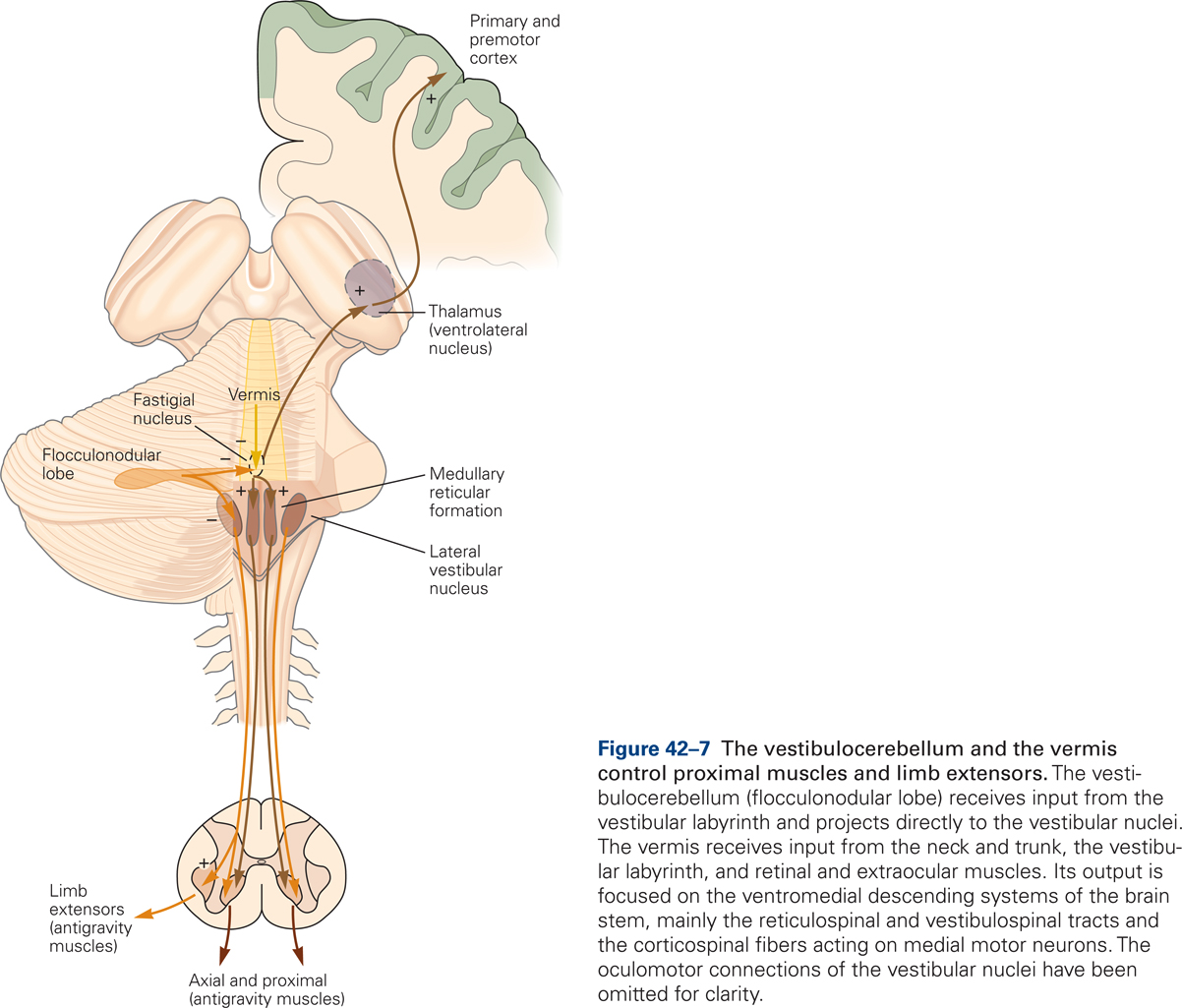 From Kandel et al., Mc Graw Hill, 5th edition
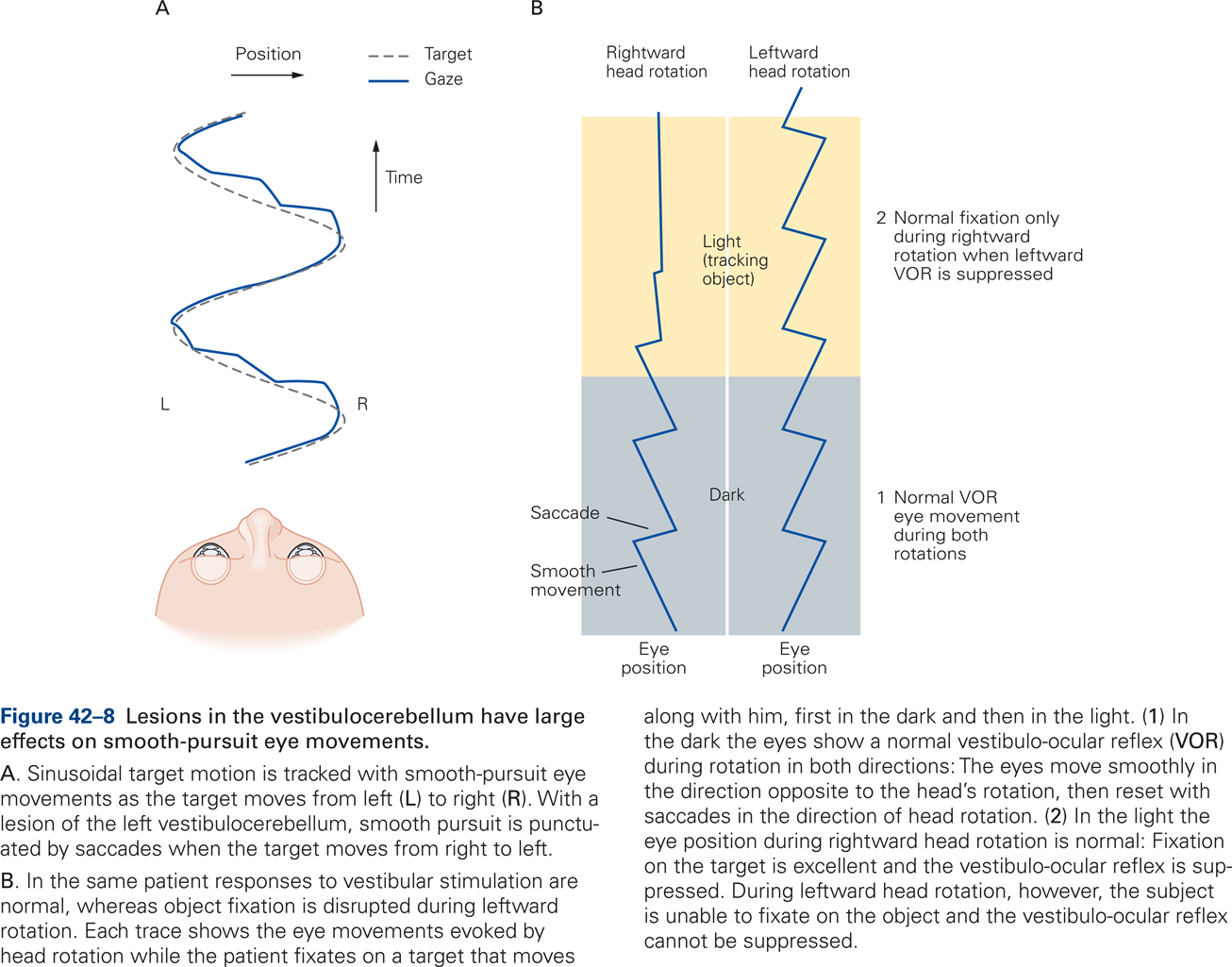 From Kandel et al., Mc Graw Hill, 5th edition
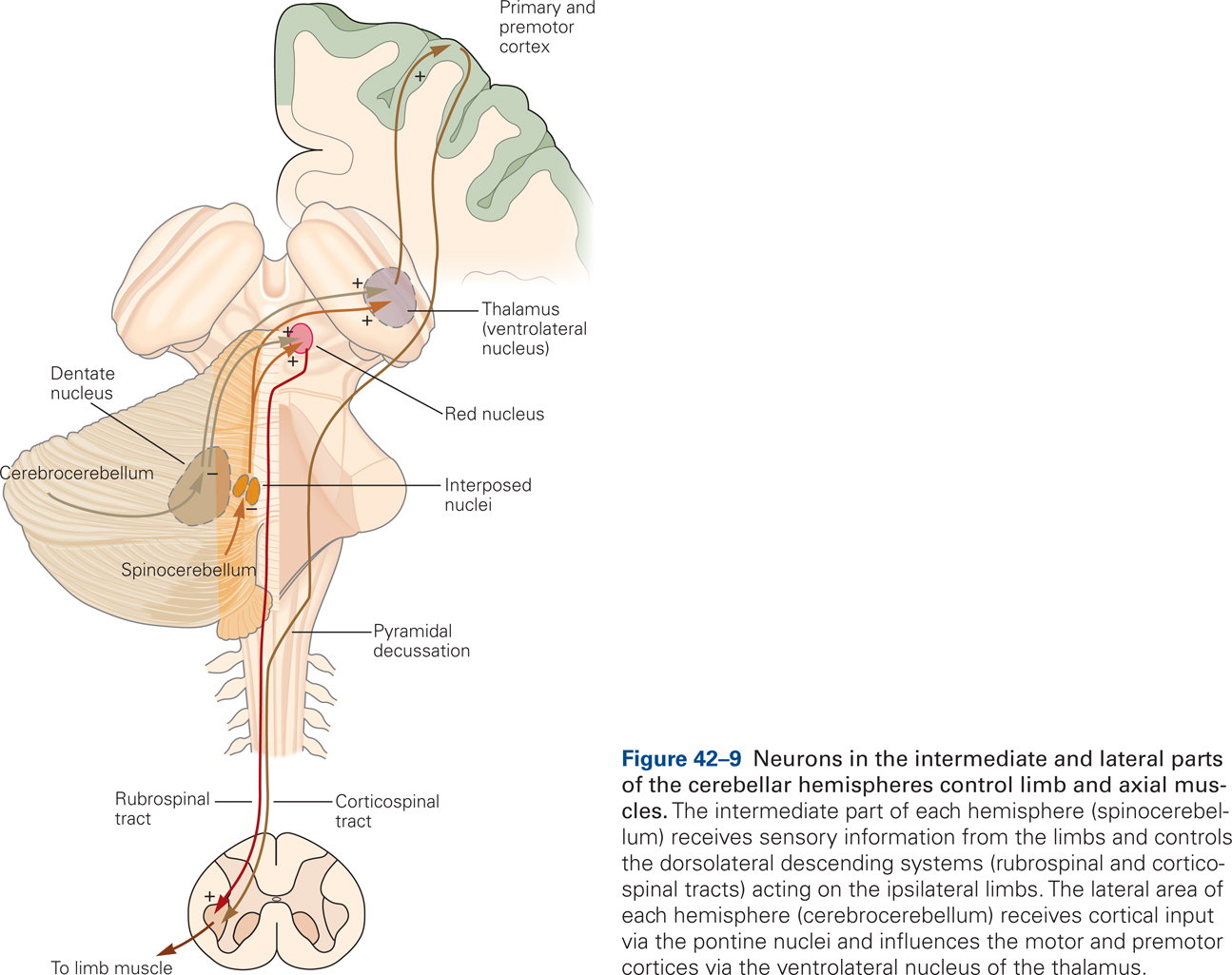 From Kandel et al., Mc Graw Hill, 5th edition
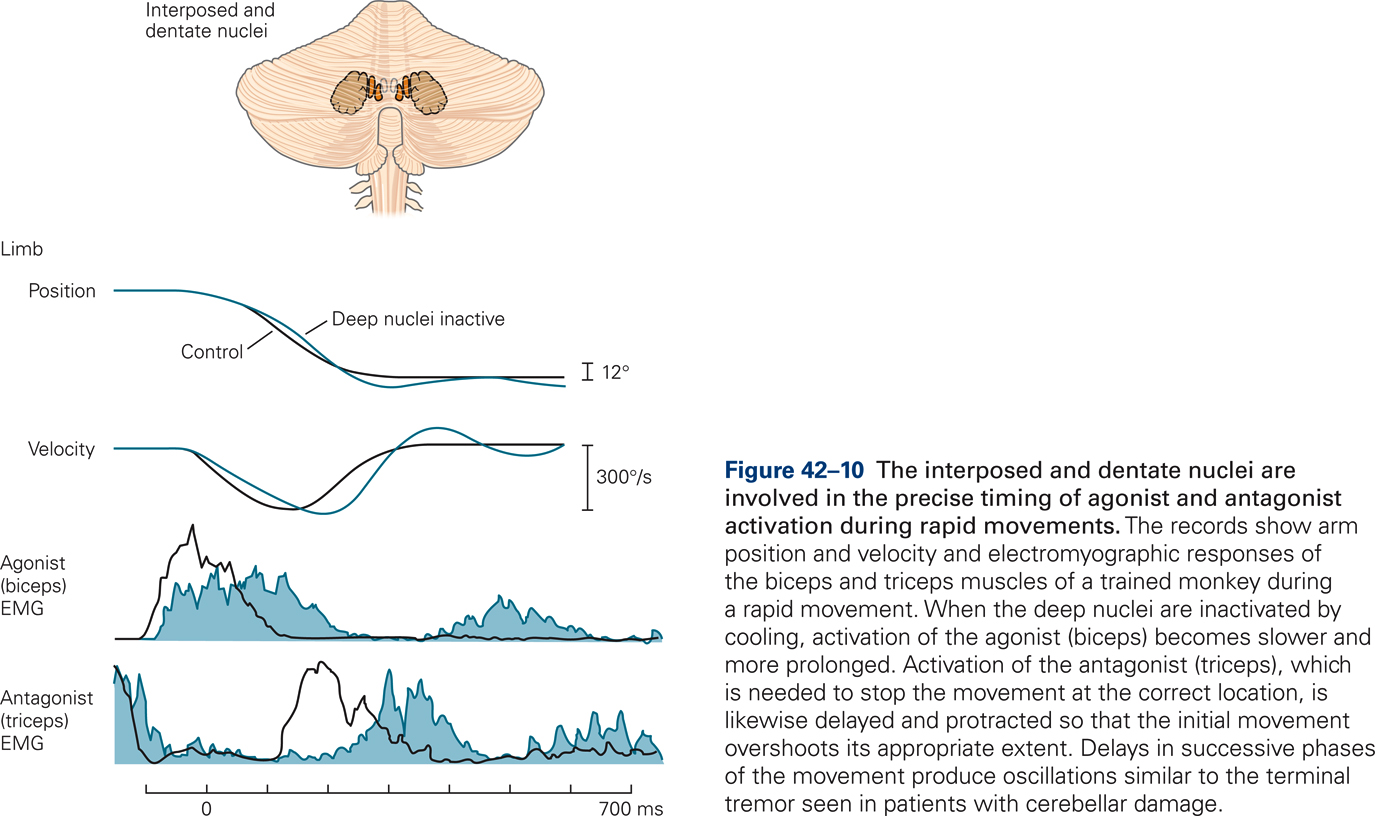 From Kandel et al., Mc Graw Hill, 5th edition
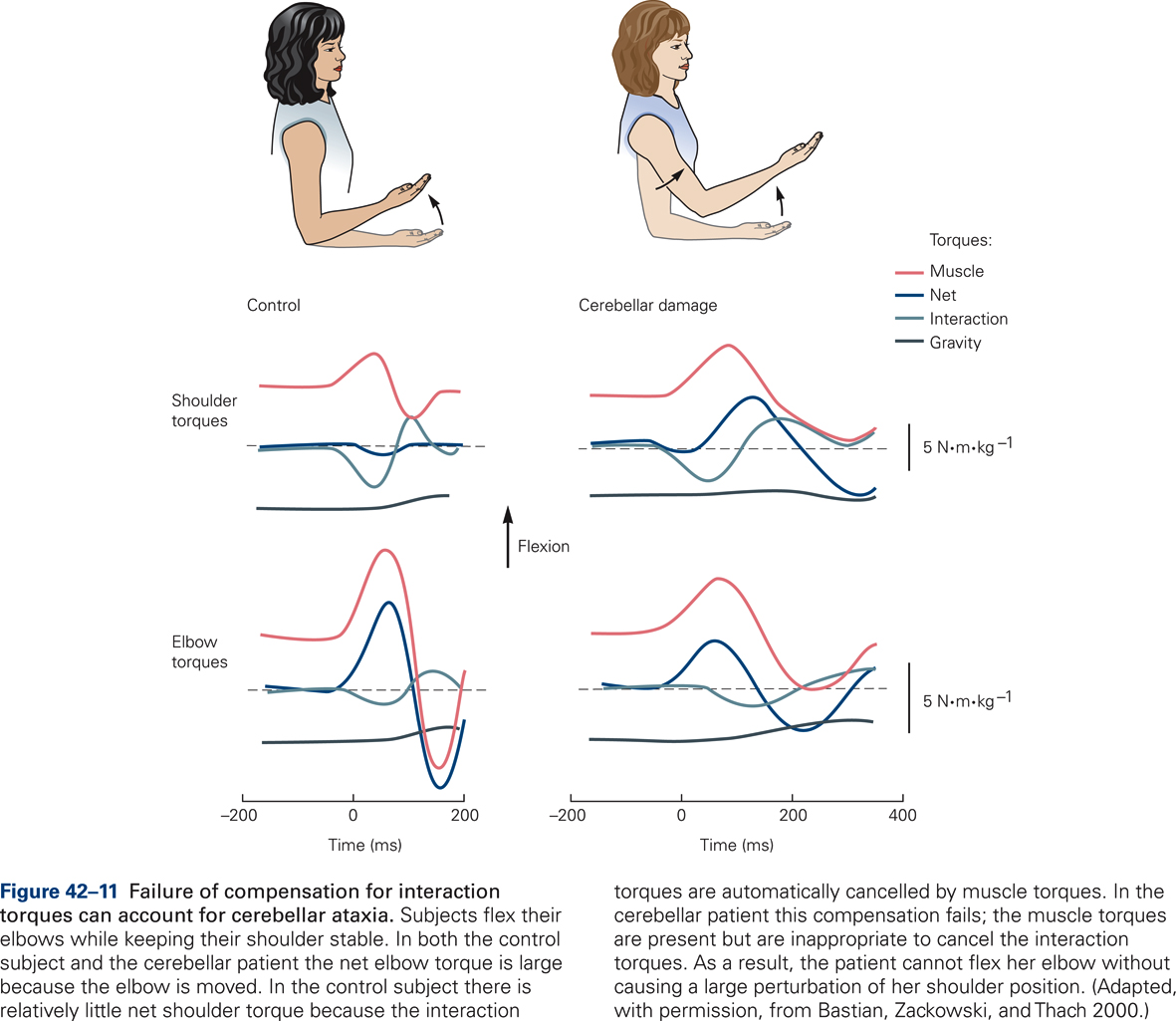 From Kandel et al., Mc Graw Hill, 5th edition
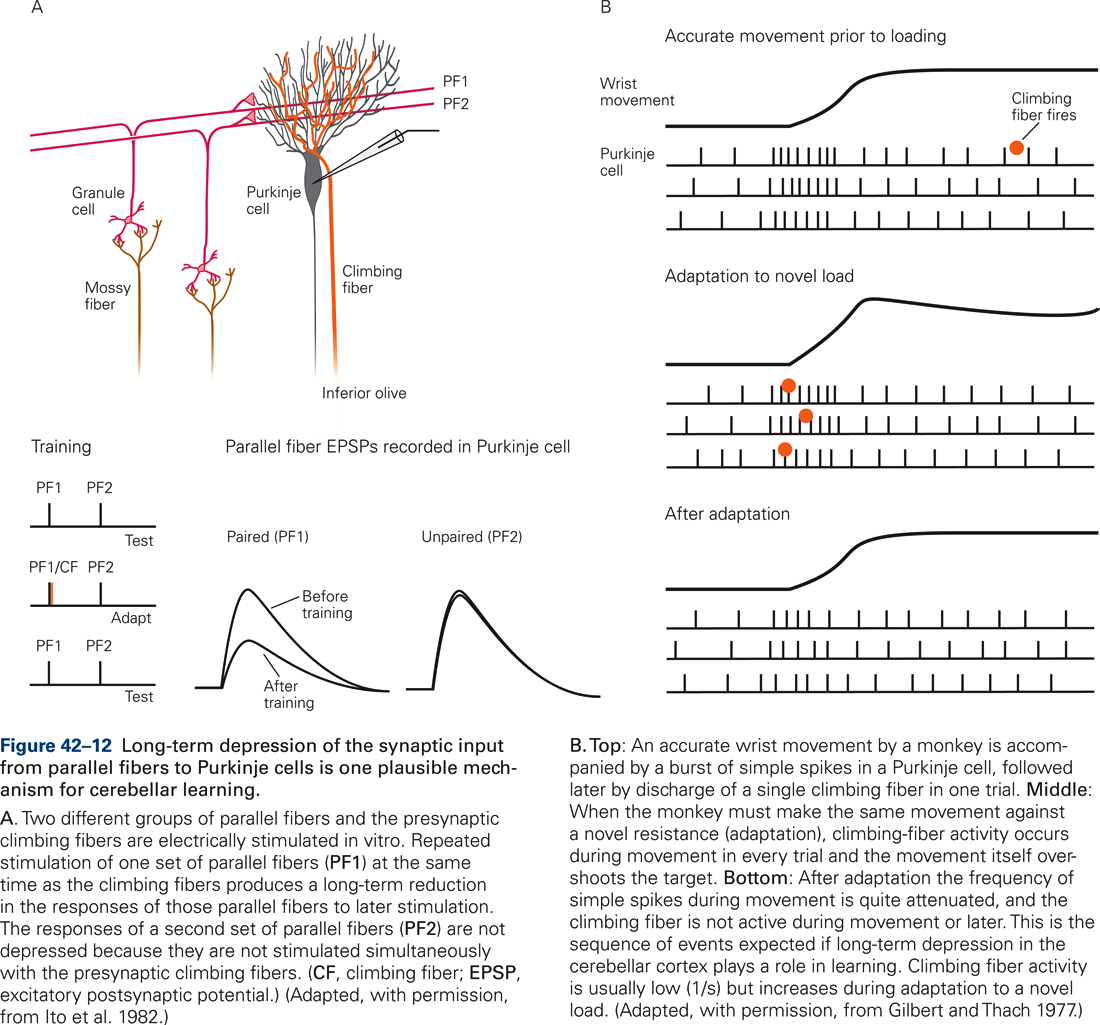 From Kandel et al., Mc Graw Hill, 5th edition
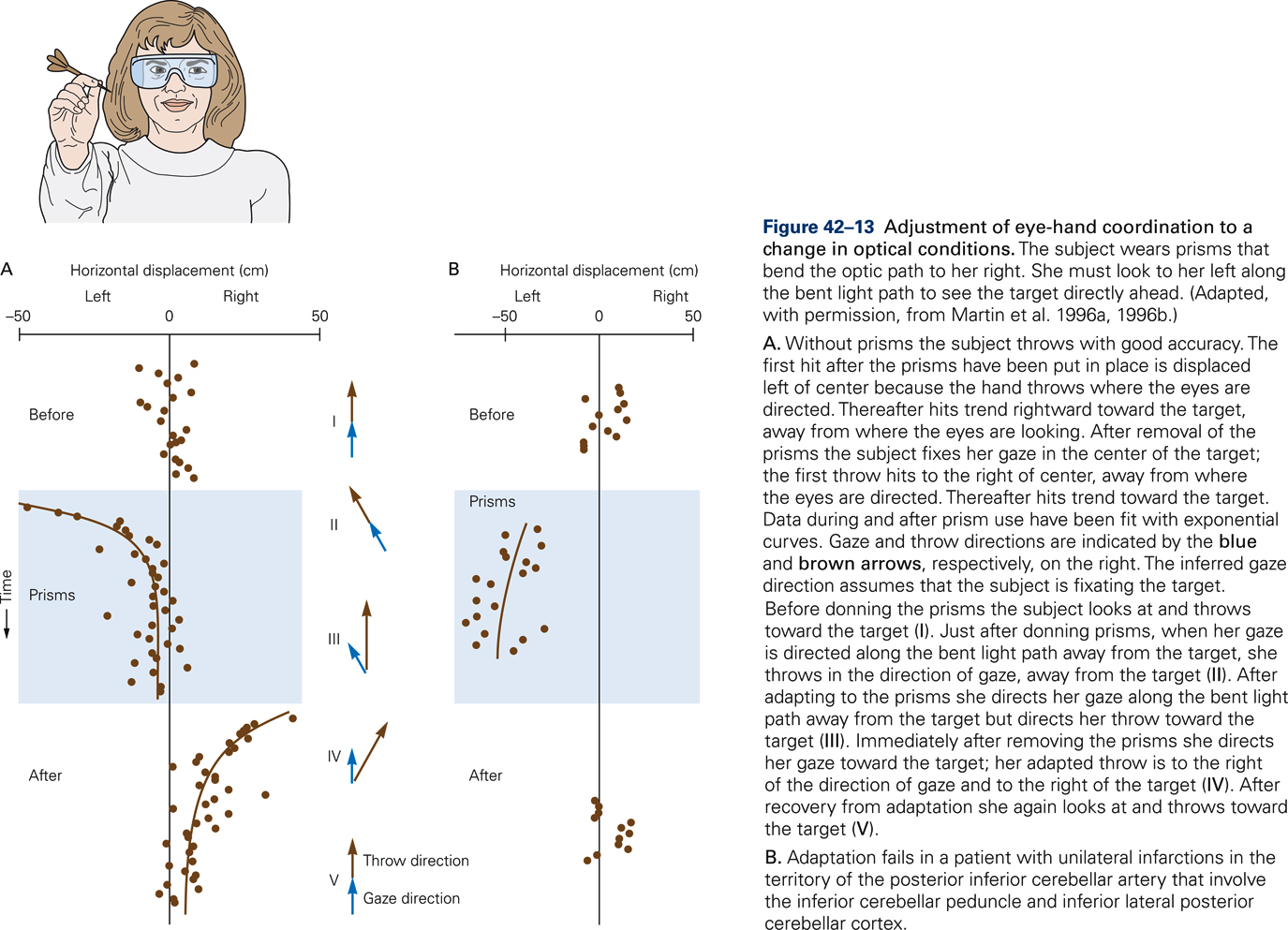 From Kandel et al., Mc Graw Hill, 5th edition
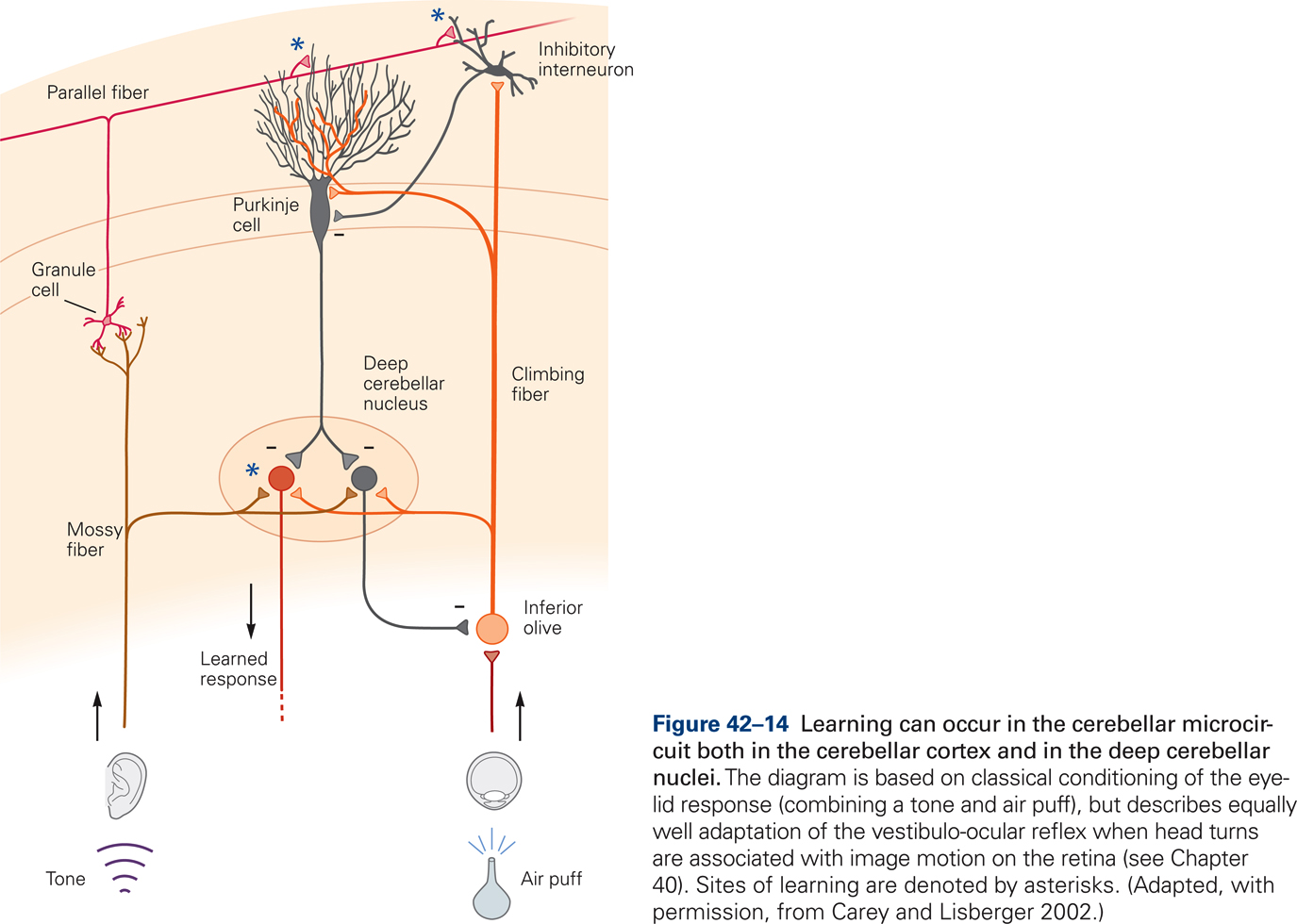 From Kandel et al., Mc Graw Hill, 5th edition
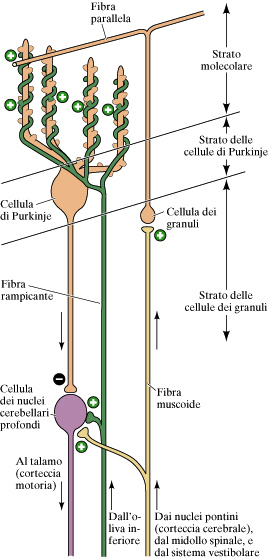 CERVELLETTO
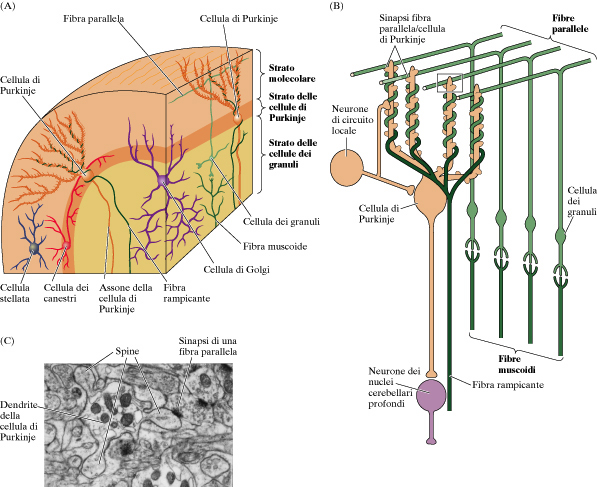 Fibre muscoidi: informazioni sensitive dal mondo, muscolari e programmi motori. Scarica tonica modulata o burst ad alta frequenza

Fibre rampicanti: Informazioni fasiche su variazioni sensoriali o motorie. Rare scariche fasiche.
Da Purves et al NEUROSCIENZE Zanichelli
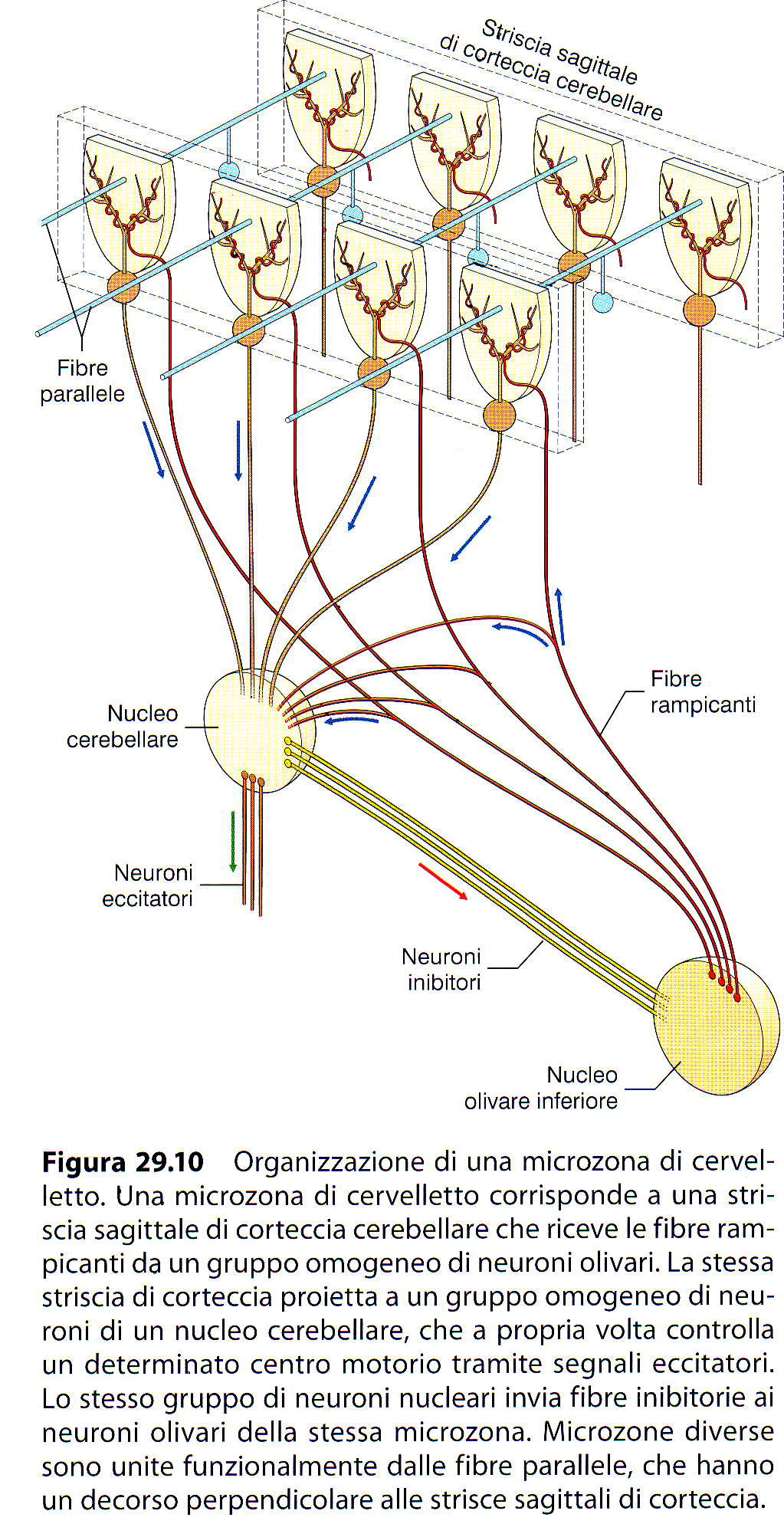 Potenziali d’azione di una cellula del Purkinje
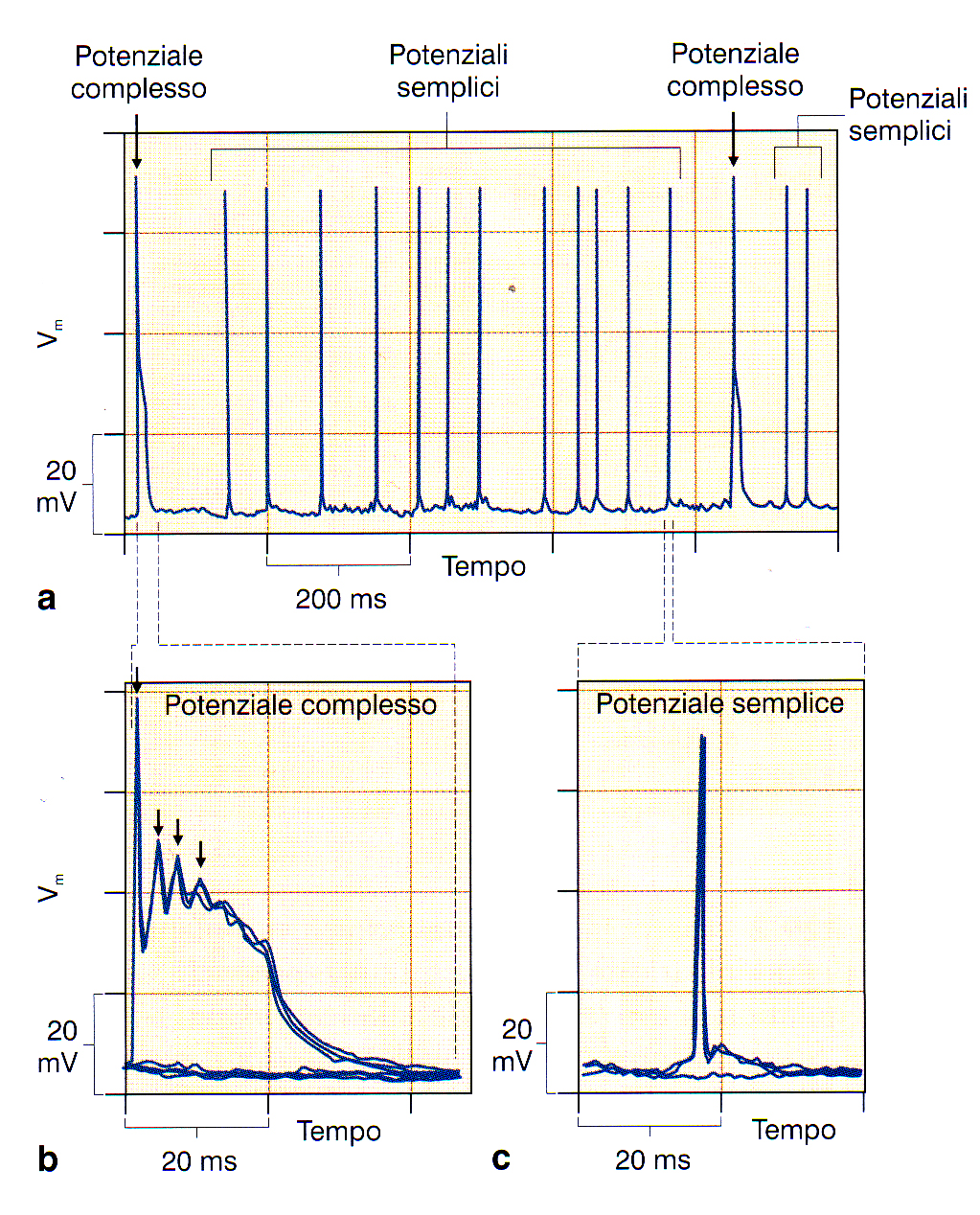 Fibre rampicanti
Fibre muscoidi
Da Conti et al., Fisiologia Medica, Ediermes
[Speaker Notes: L’oliva inferiore proietta a tutta la corteccia cerebellare contralaterale, tramite le FIBRE RAMPICANTI, informazioni provenienti da:
 corteccia cerebrale
 nuclei vestibolari
 nucleo rosso
 midollo spinale
Una fibra rampicante si connette a poche cellule del Purkinje e una cellula del Purkinje riceve sinapsi da una sola fibra rampicante.
La connessione fra fibra rampicante e cellula del Purkinje è molto potente e provoca l’insorgenza di una scarica ravvicinata di potenziali d’azione, che prende il nome di complex spike.]
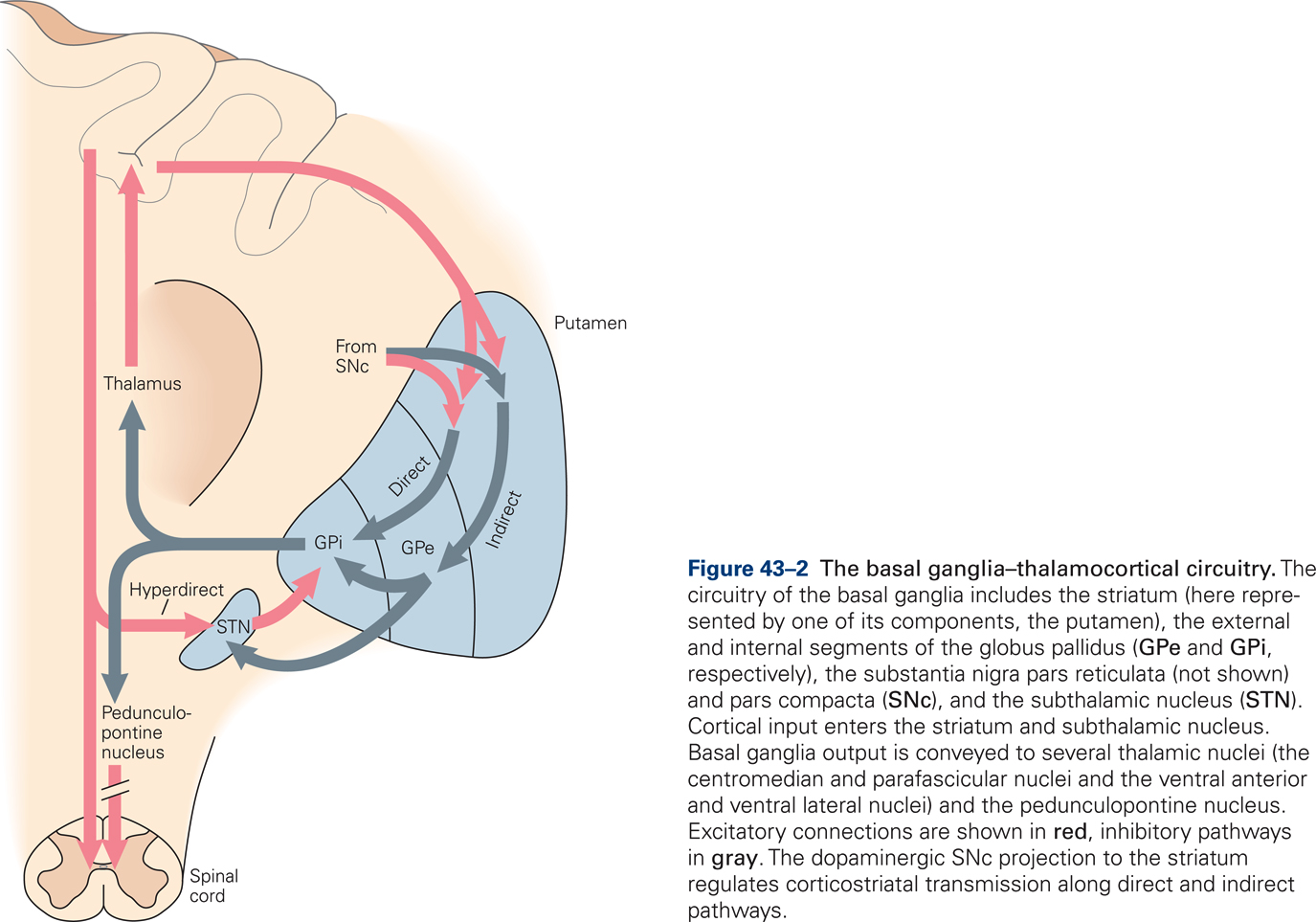 From Kandel et al., Mc Graw Hill, 5th edition
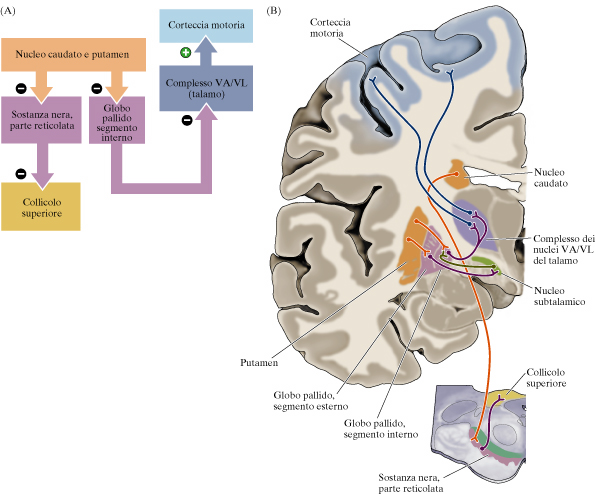 Da Purves
corteccia cerebrale
CERVELLETTO
fibre rampicanti
corteccia cerebrale
nn. vestibolari
midollo spinale
nuclei vestibolari
fibre muscoidi
OLIVA
INFERIORE
midollo
spinale
[Speaker Notes: L’oliva inferiore proietta a tutta la corteccia cerebellare contralaterale, tramite le FIBRE RAMPICANTI, informazioni provenienti da:
 corteccia cerebrale
 nuclei vestibolari
 nucleo rosso
 midollo spinale
Una fibra rampicante si connette a poche cellule del Purkinje e una cellula del Purkinje riceve sinapsi da una sola fibra rampicante.
La connessione fra fibra rampicante e cellula del Purkinje è molto potente e provoca l’insorgenza di una scarica ravvicinata di potenziali d’azione, che prende il nome di complex spike.]
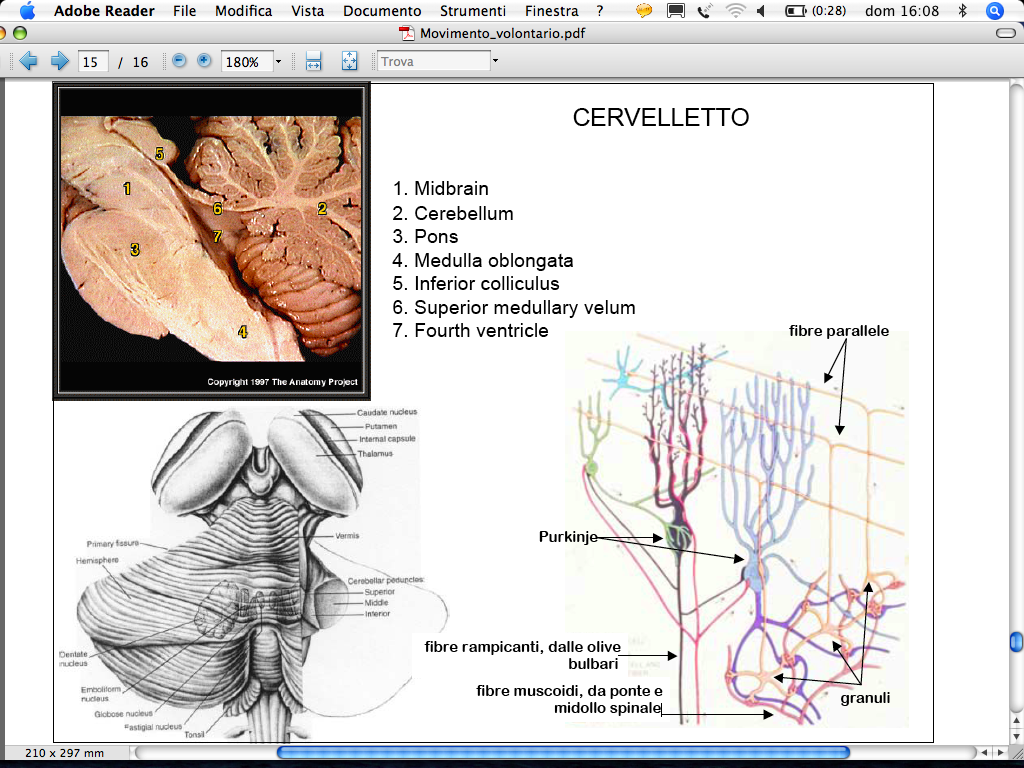 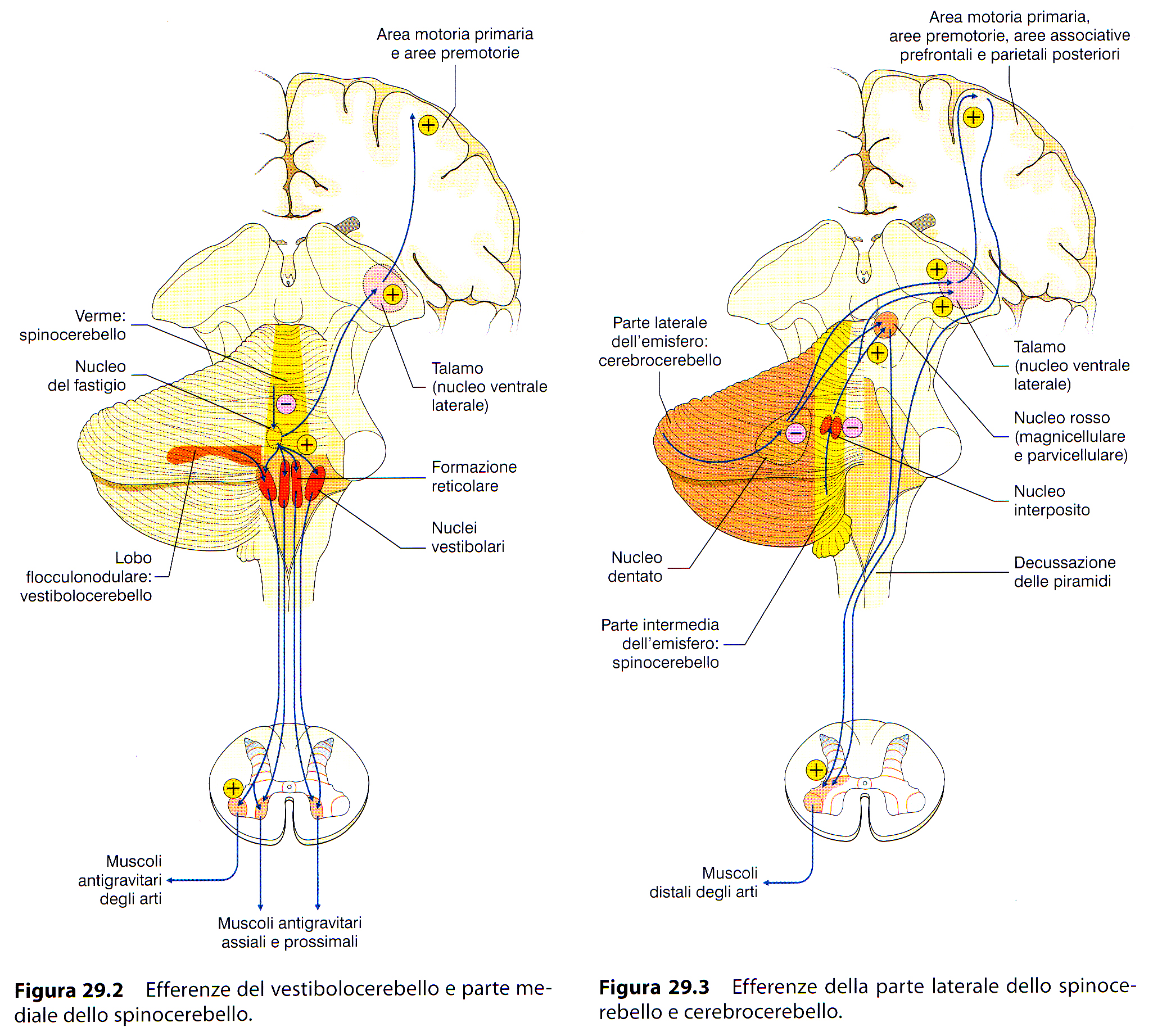 CERVELLETTO
Da Conti et al., Fisiologia Medica, Ediermes